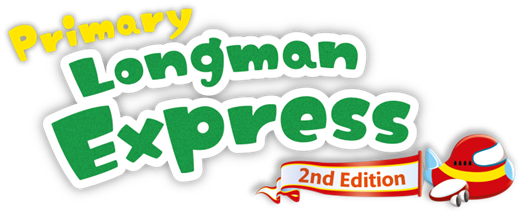 Book 5B 
Chapter 2
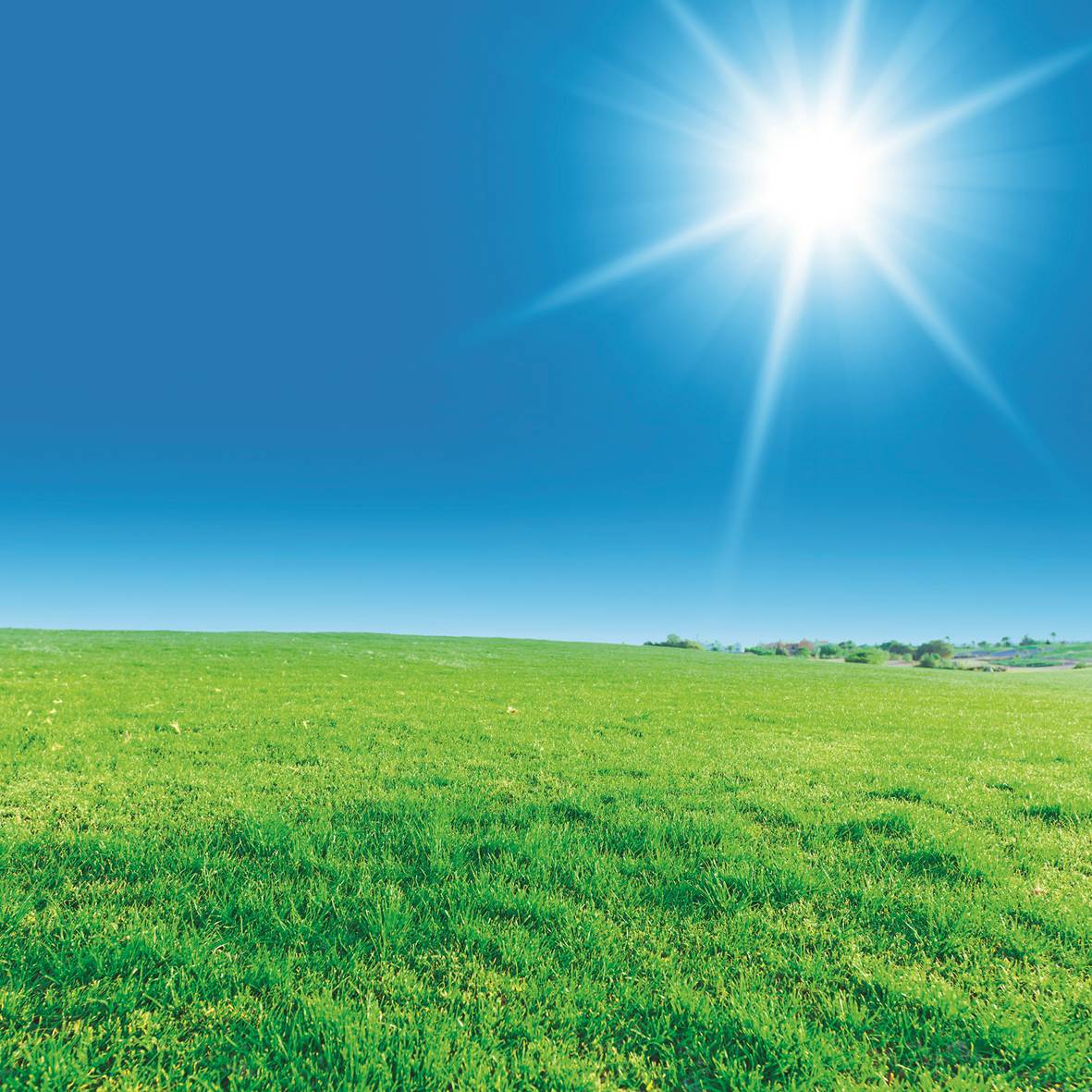 Courseware for Teachers
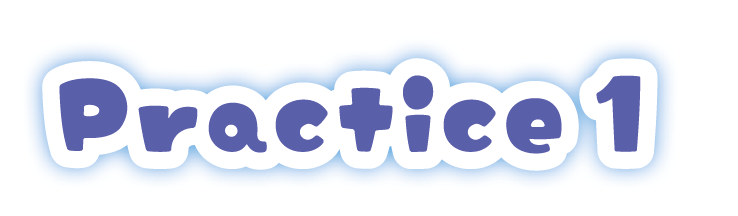 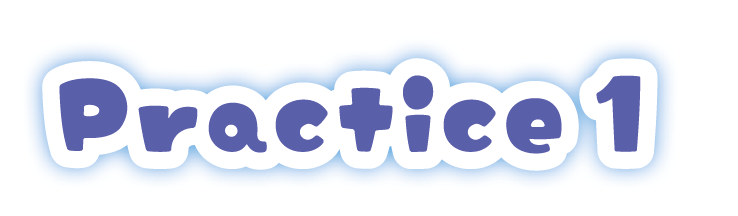 Introduction
Answers
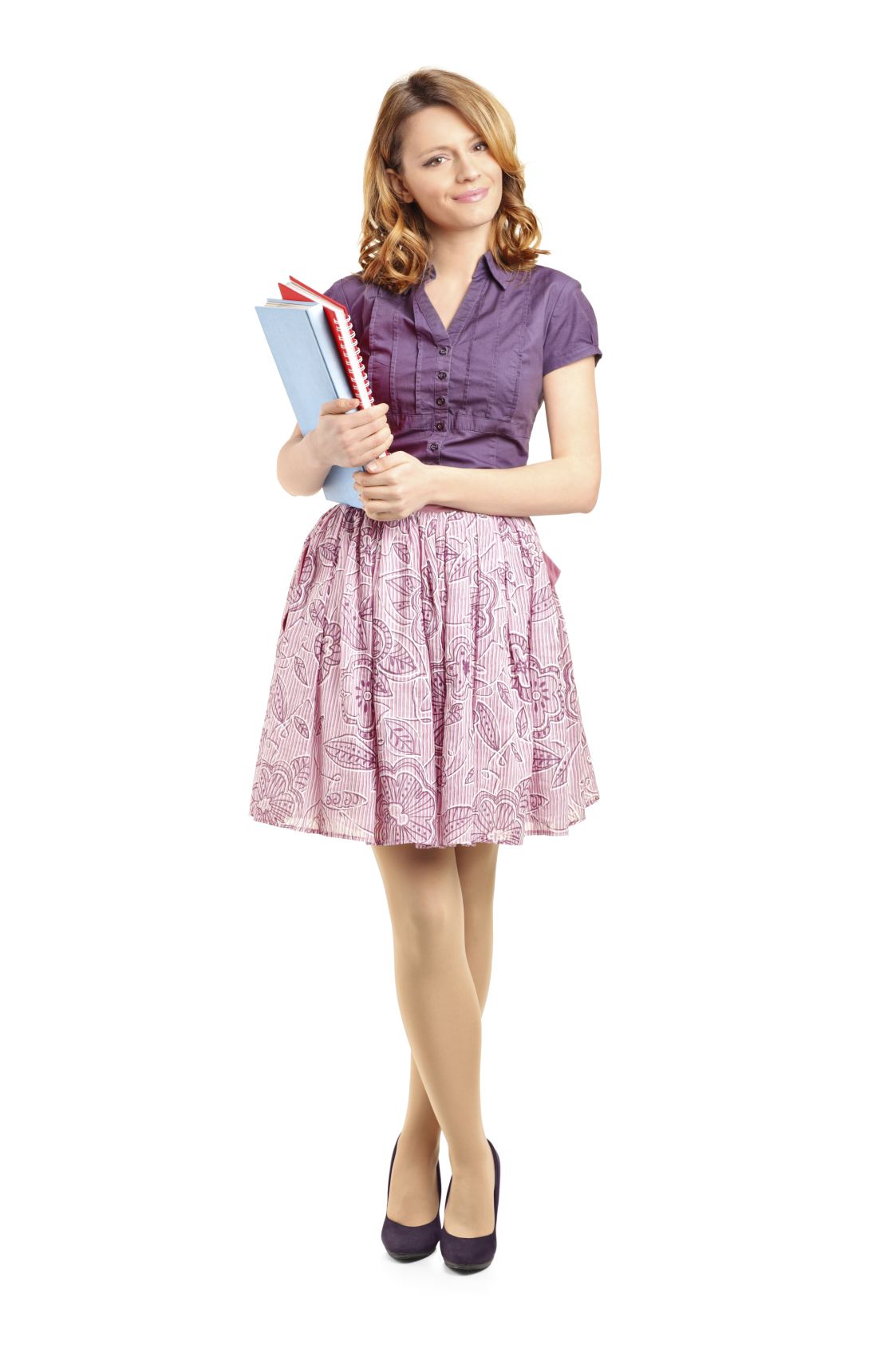 Today we’re going to help a girl finish her e-mail.
The girl’s name is Lucy and she’s from the UK.
She moved to Hong Kong two months ago.
She found that the transport in Hong Kong is interesting so she’s writing an e-mail to her friend Kelly about it.
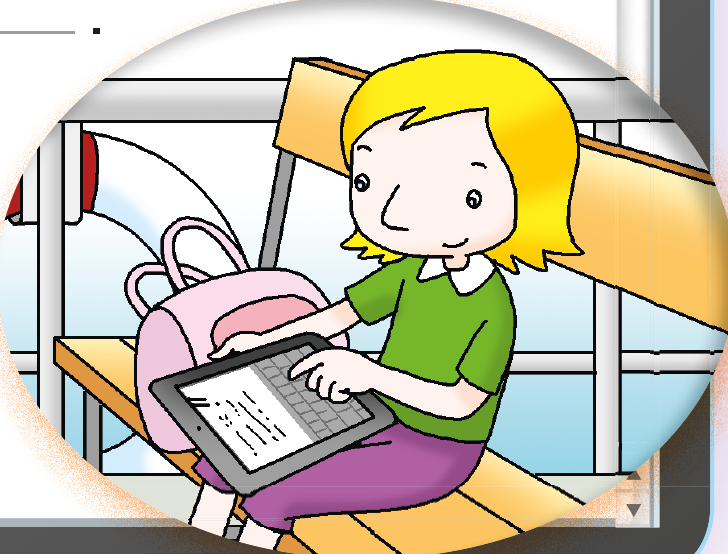 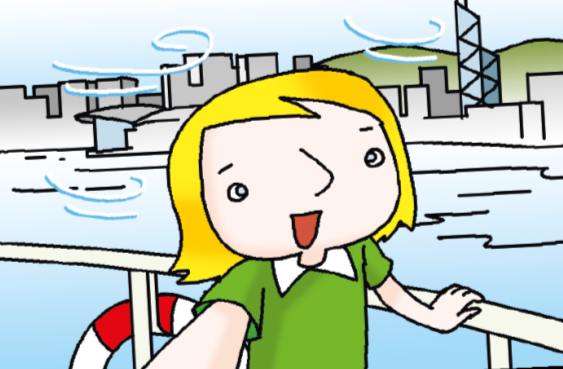 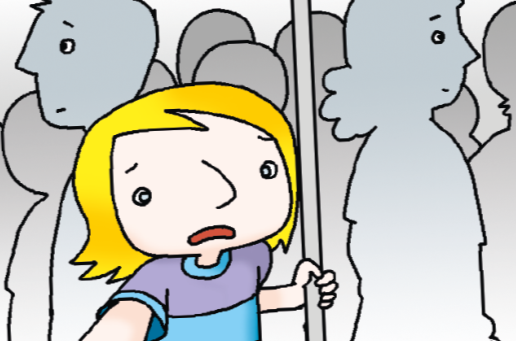 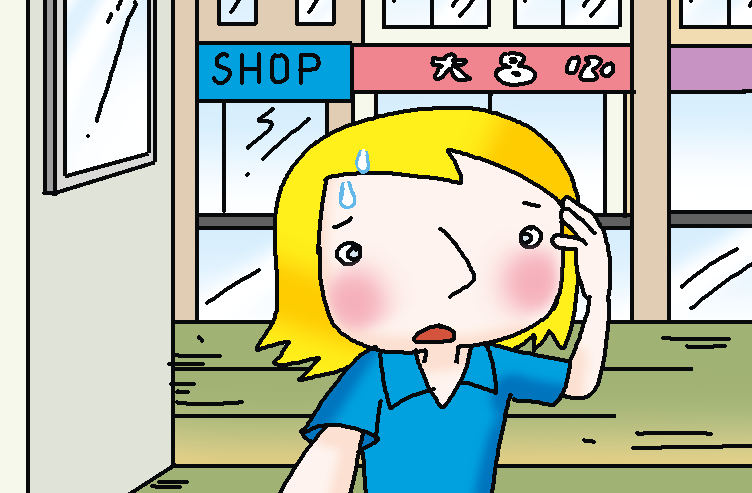 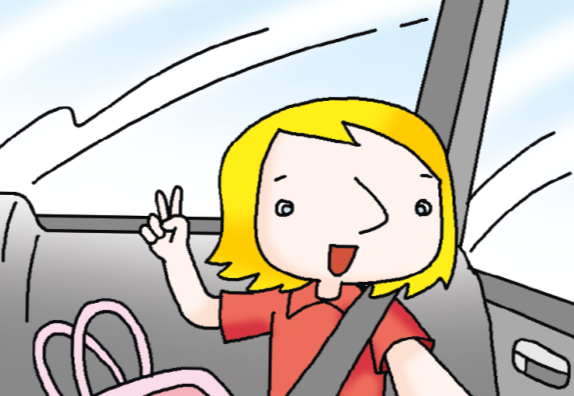 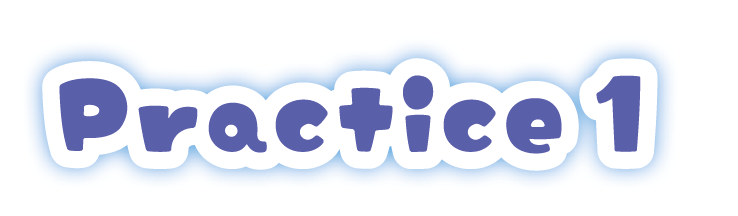 Introduction
Answers
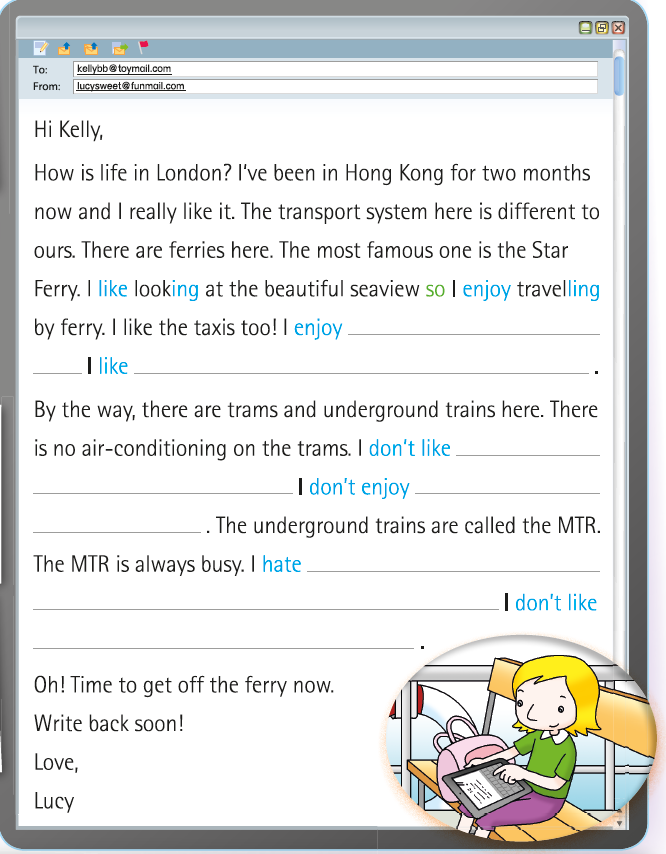 This is Lucy’s e-mail to Kelly.
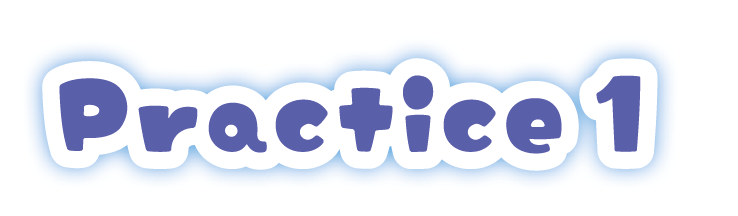 Introduction
Answers
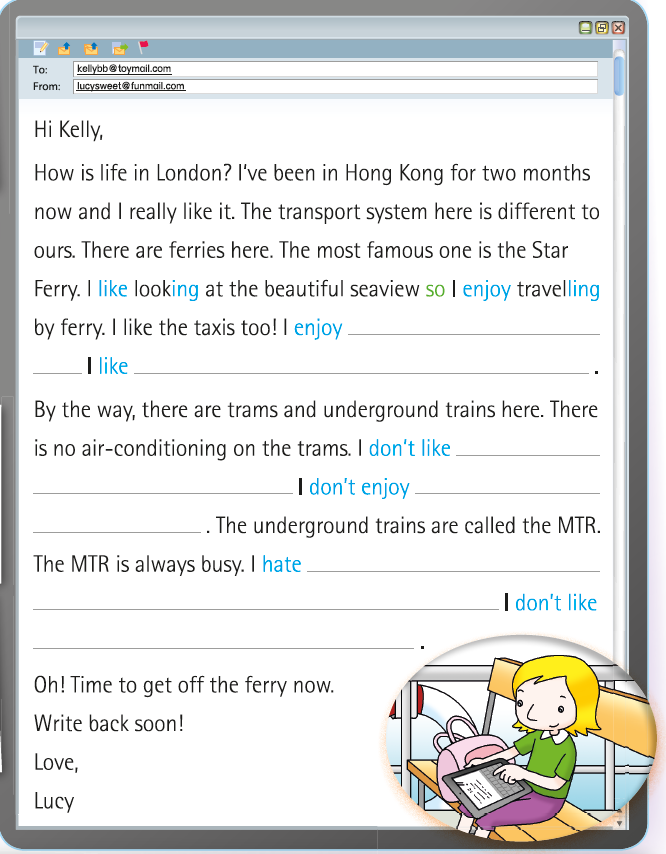 Some words are missing in the e-mail.
We’re going to help Lucy complete the e-mail by filling in the blanks.
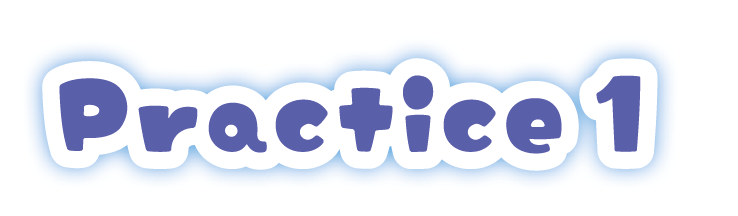 Introduction
Answers
Look at the nice view!
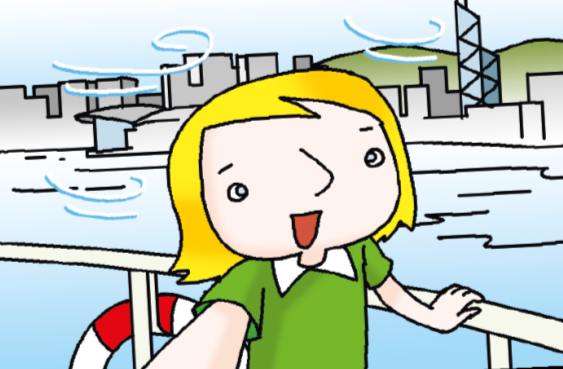 Lucy is on a ferry.
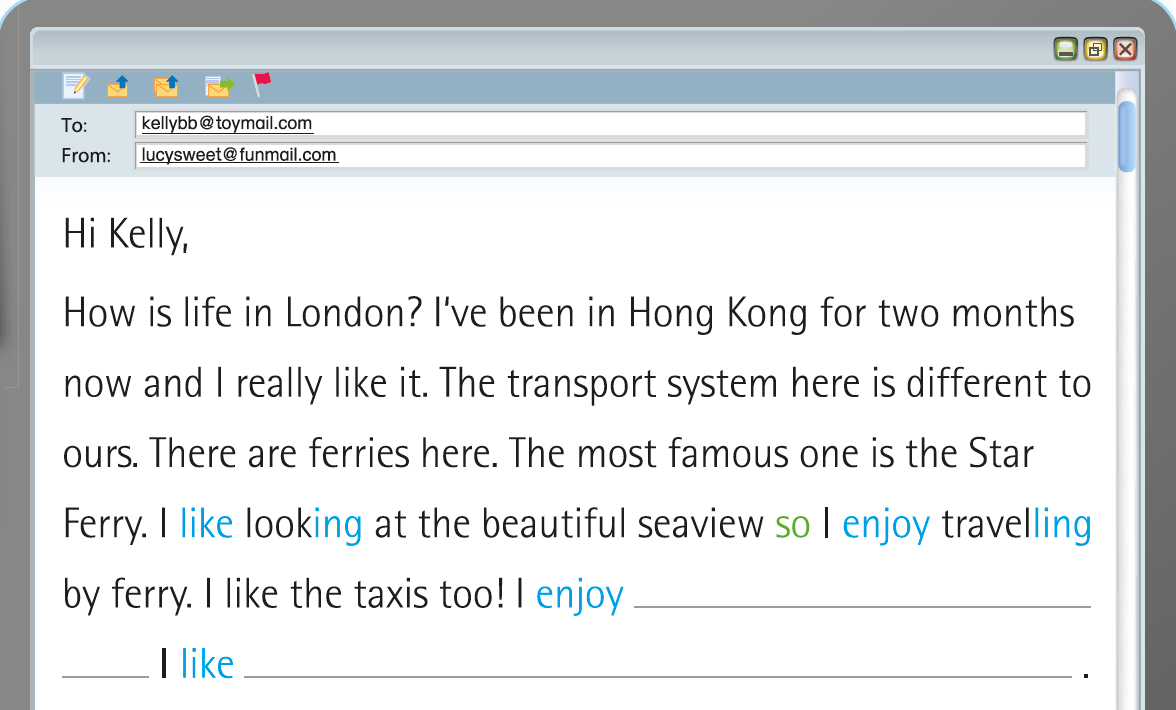 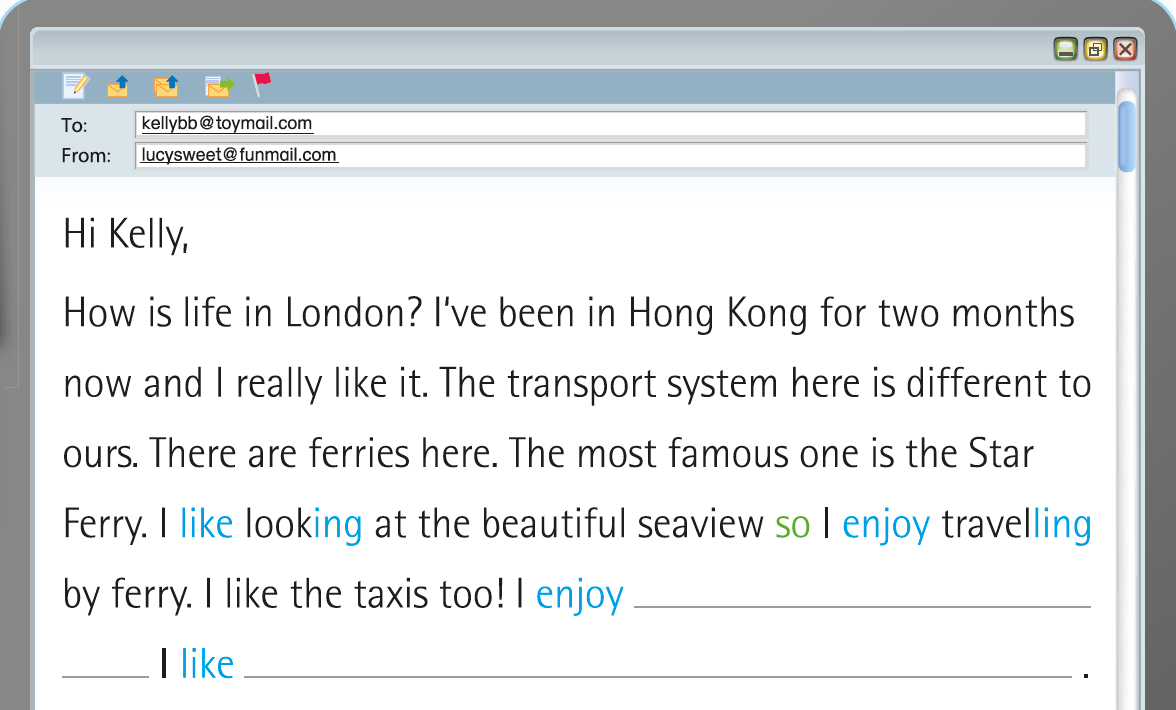 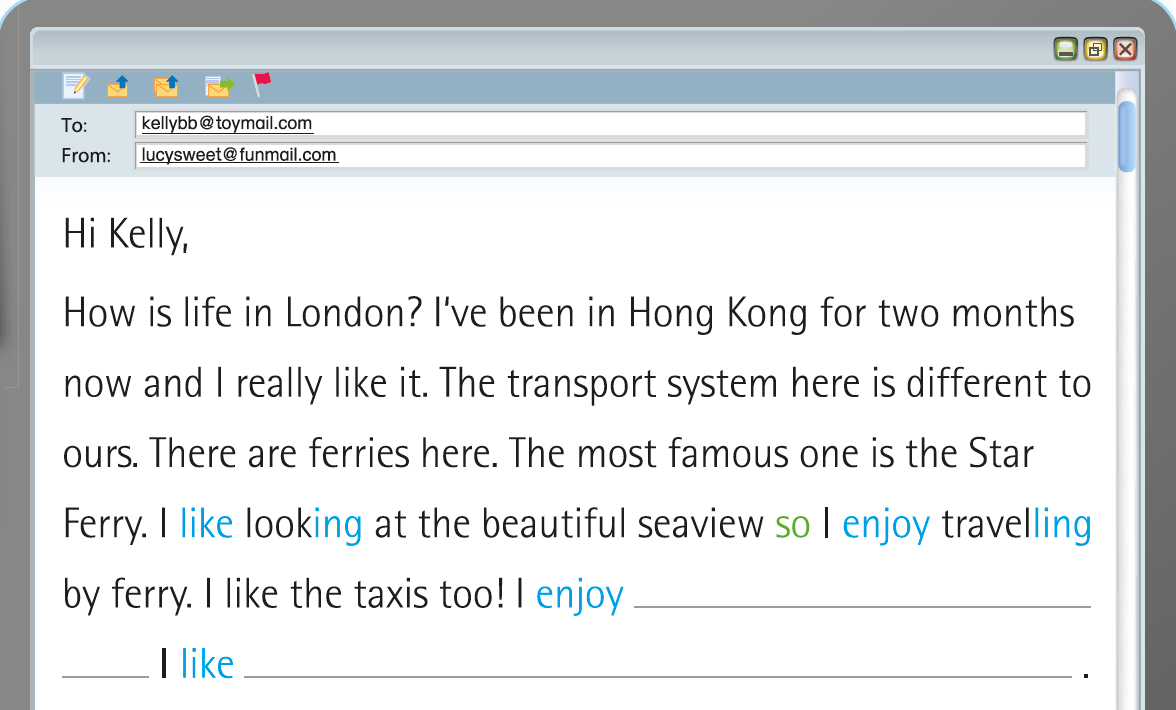 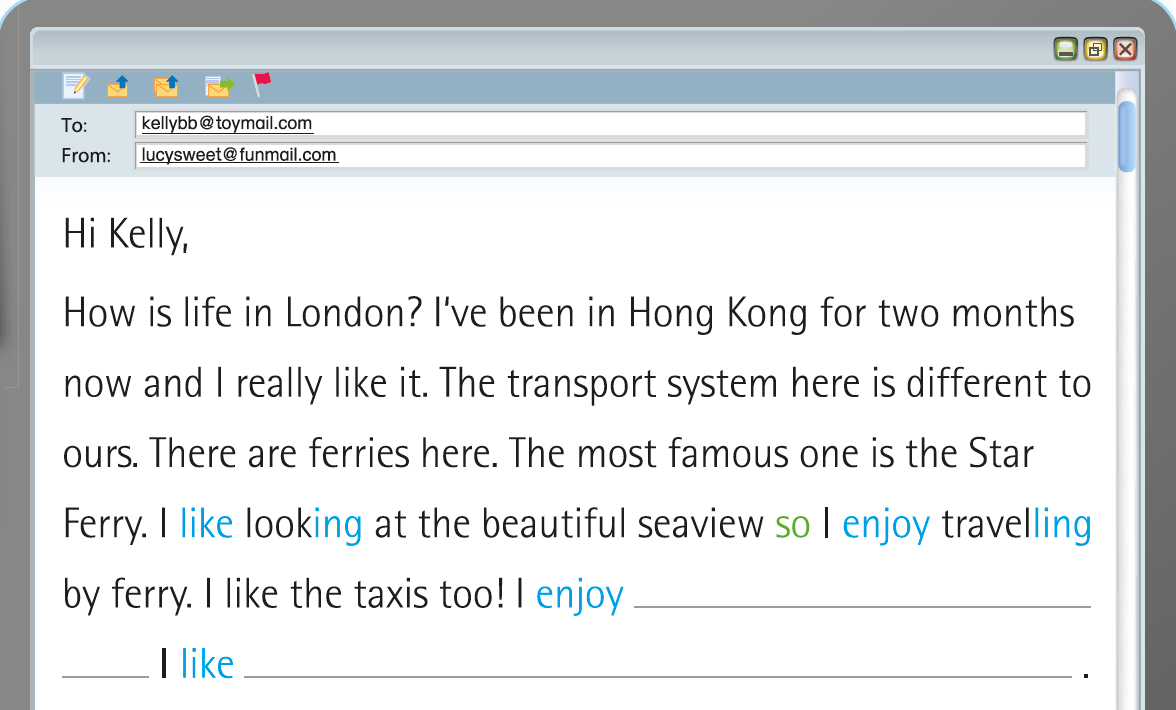 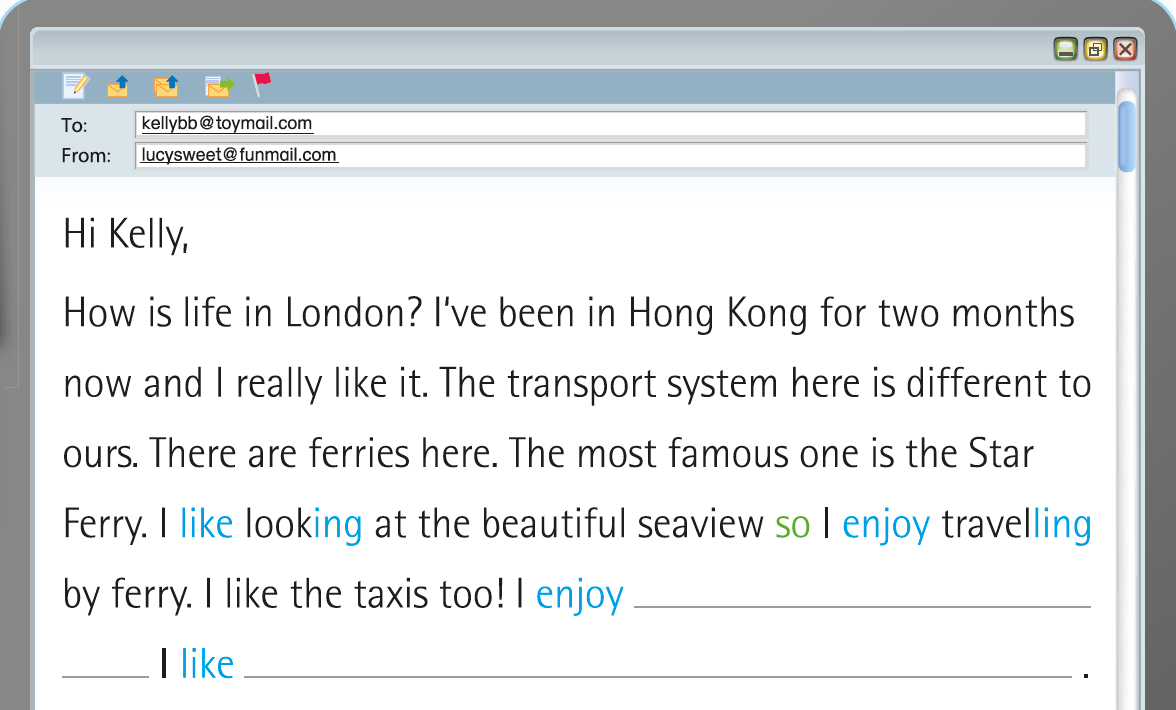 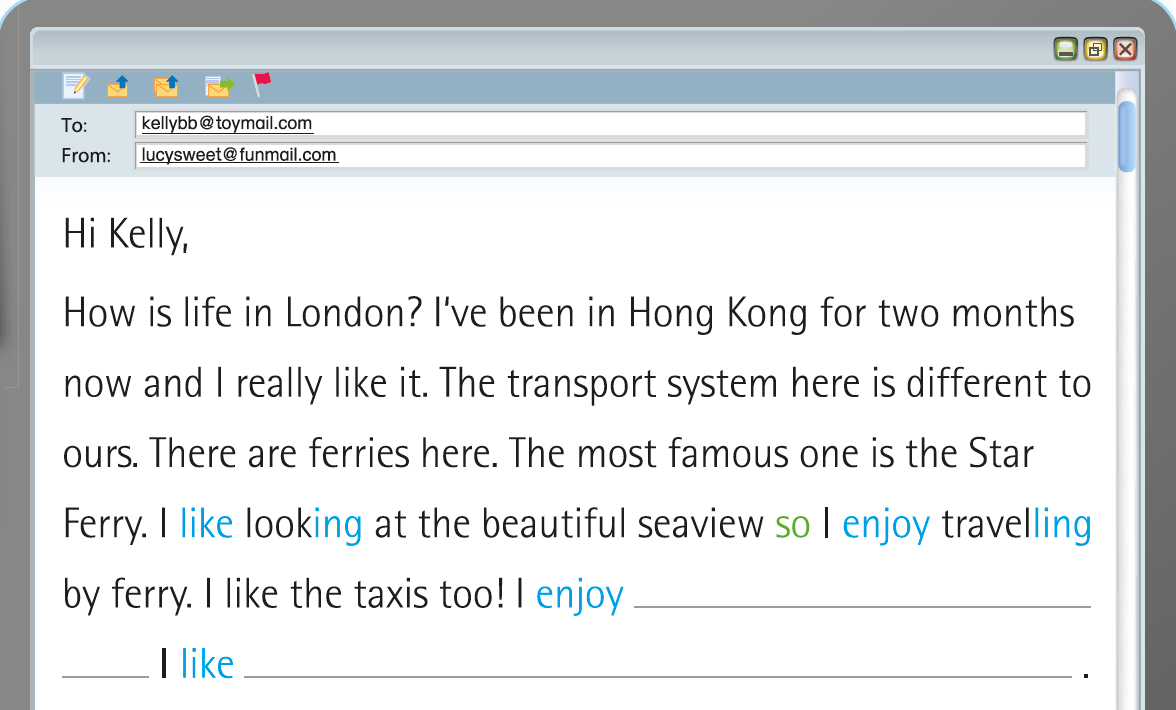 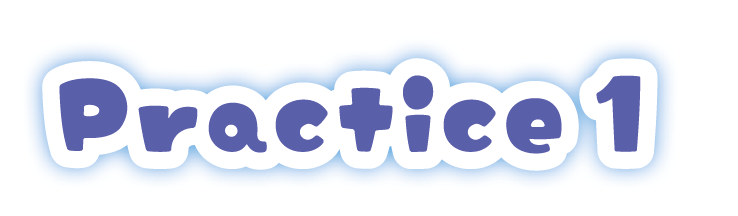 Introduction
Answers
Look at the nice view!
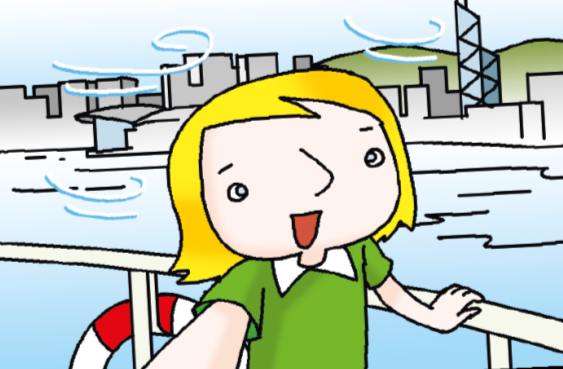 Do you think she likes travelling by ferry?
Yes!
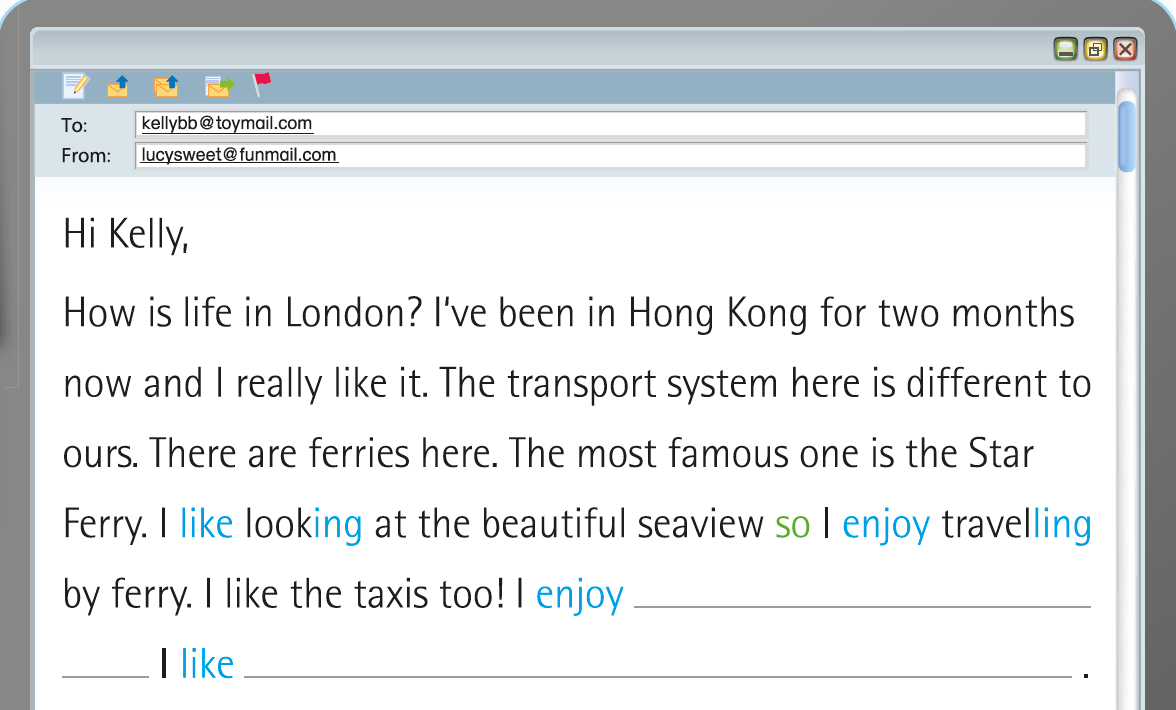 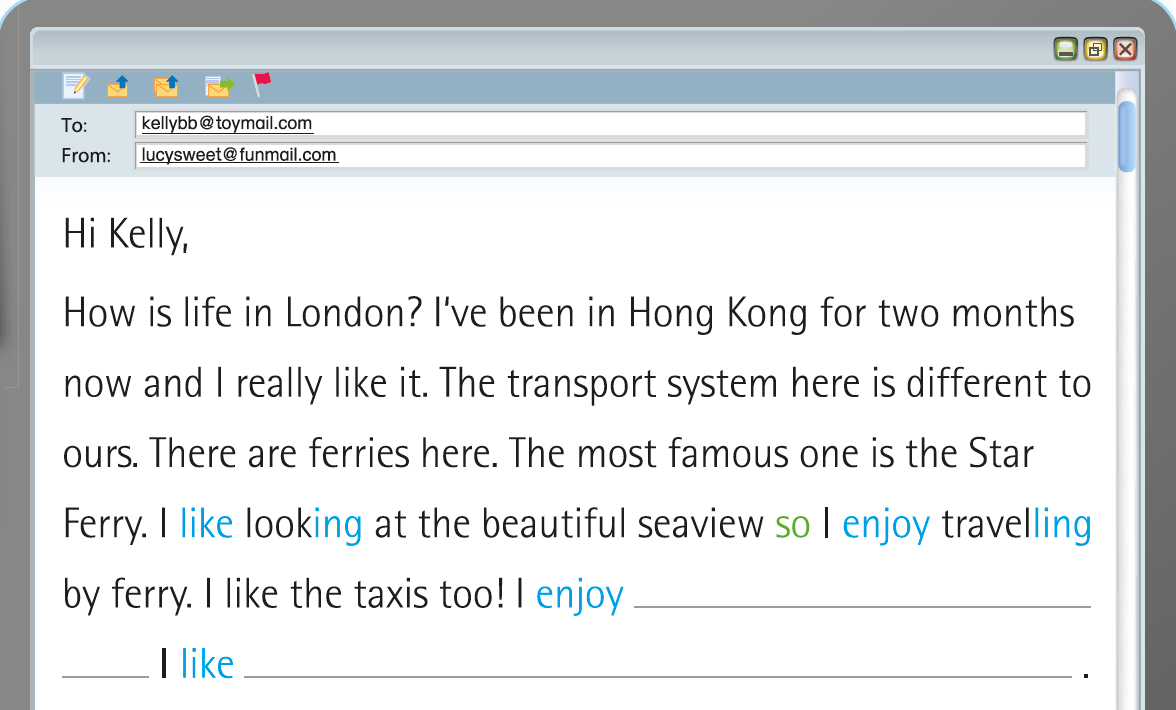 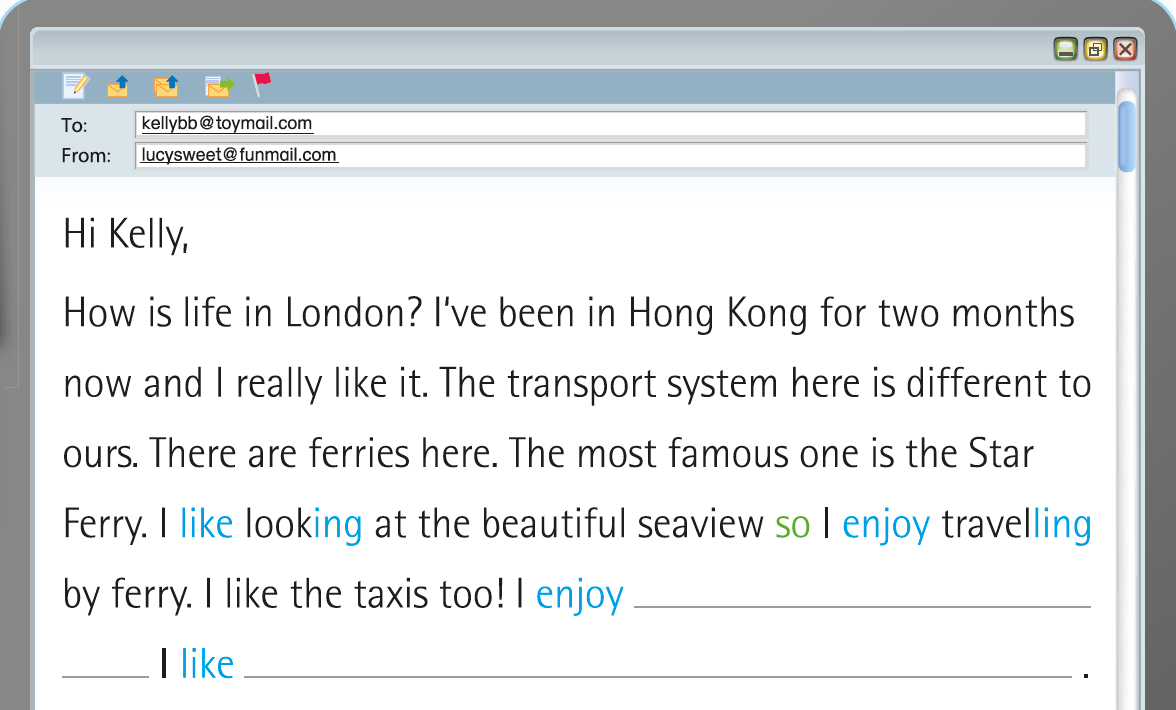 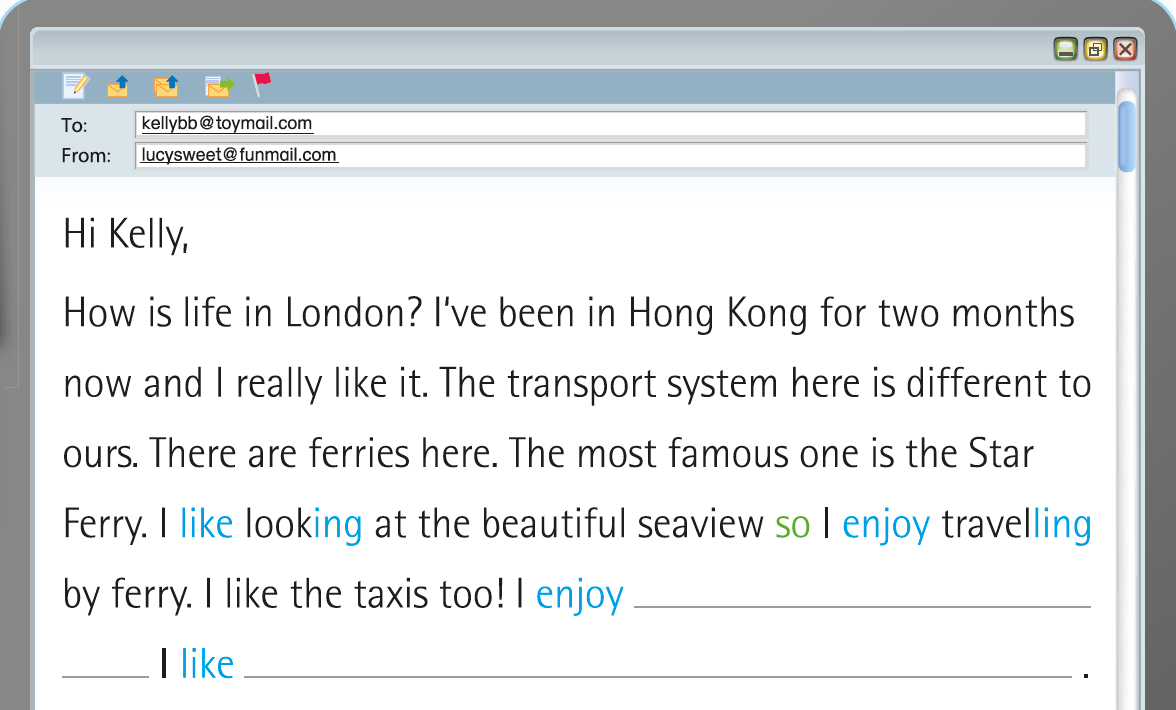 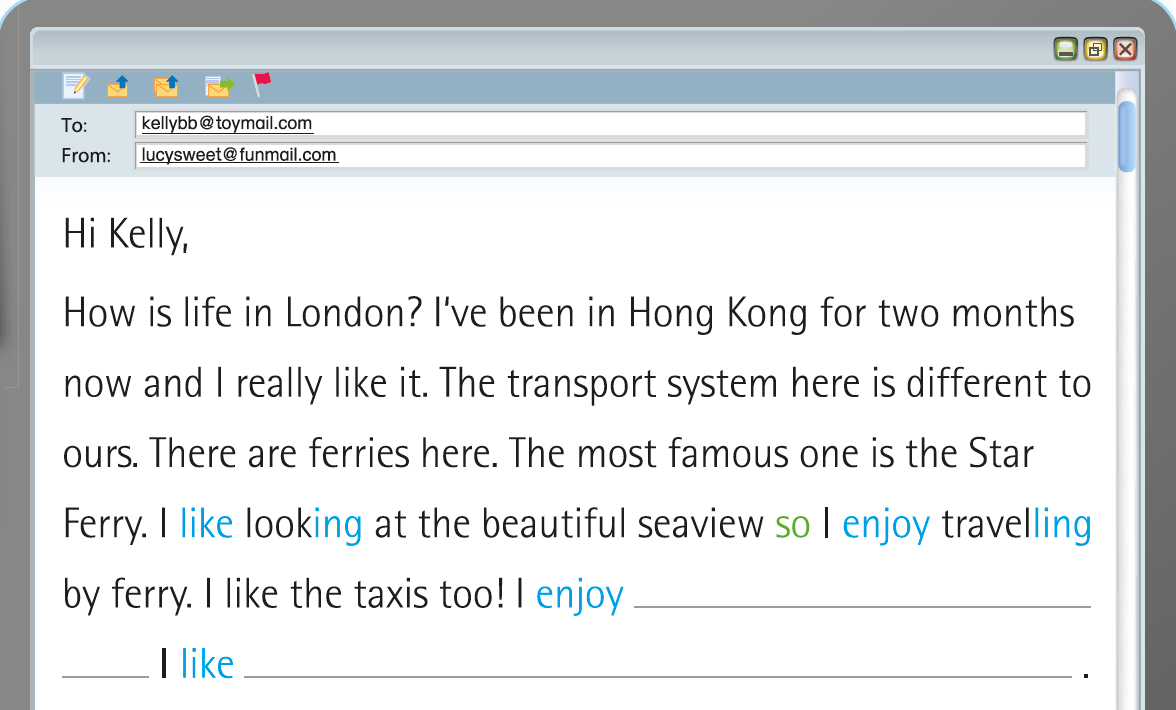 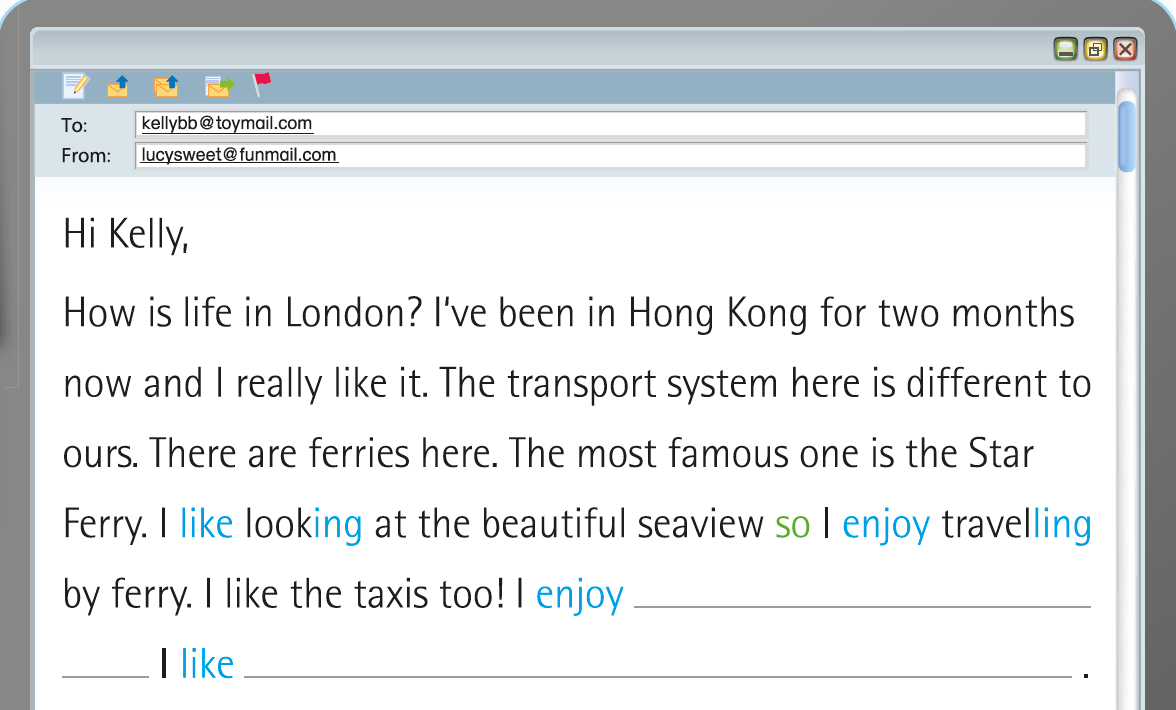 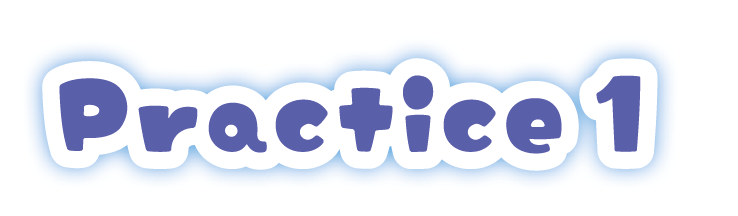 Introduction
Answers
Look at the nice view!
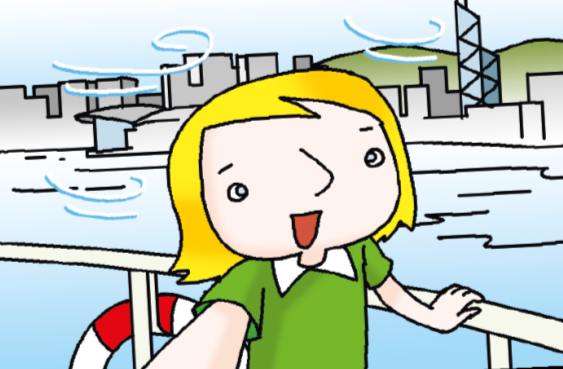 So she writes …
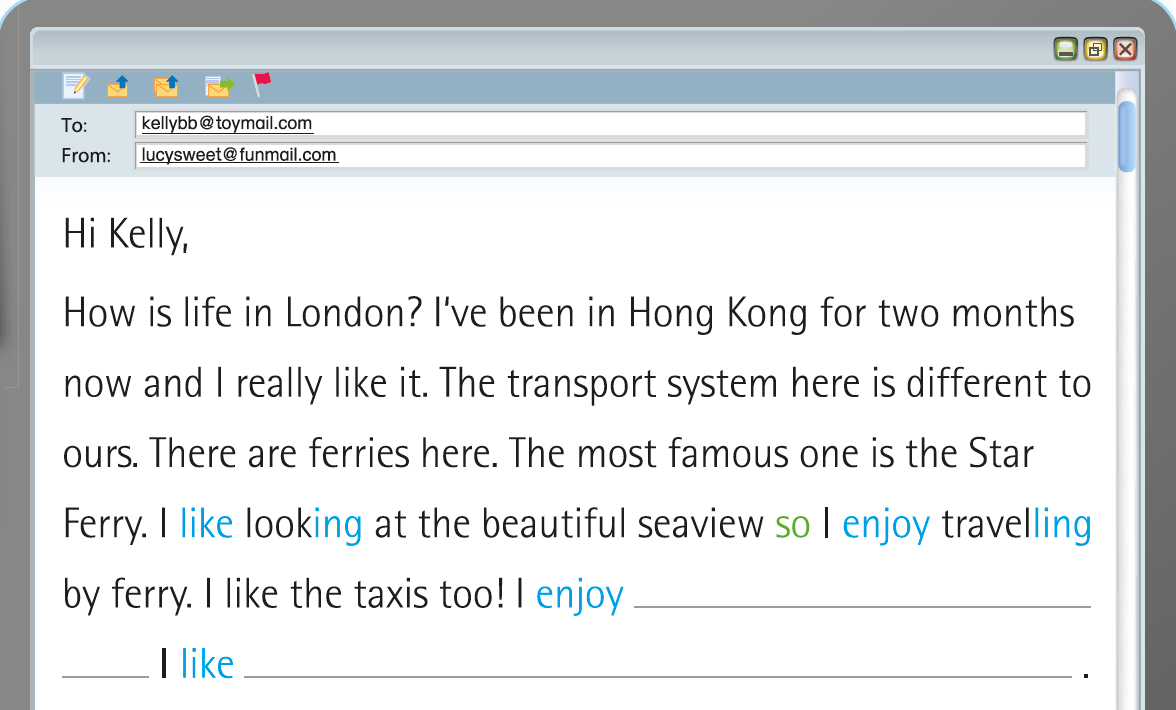 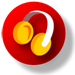 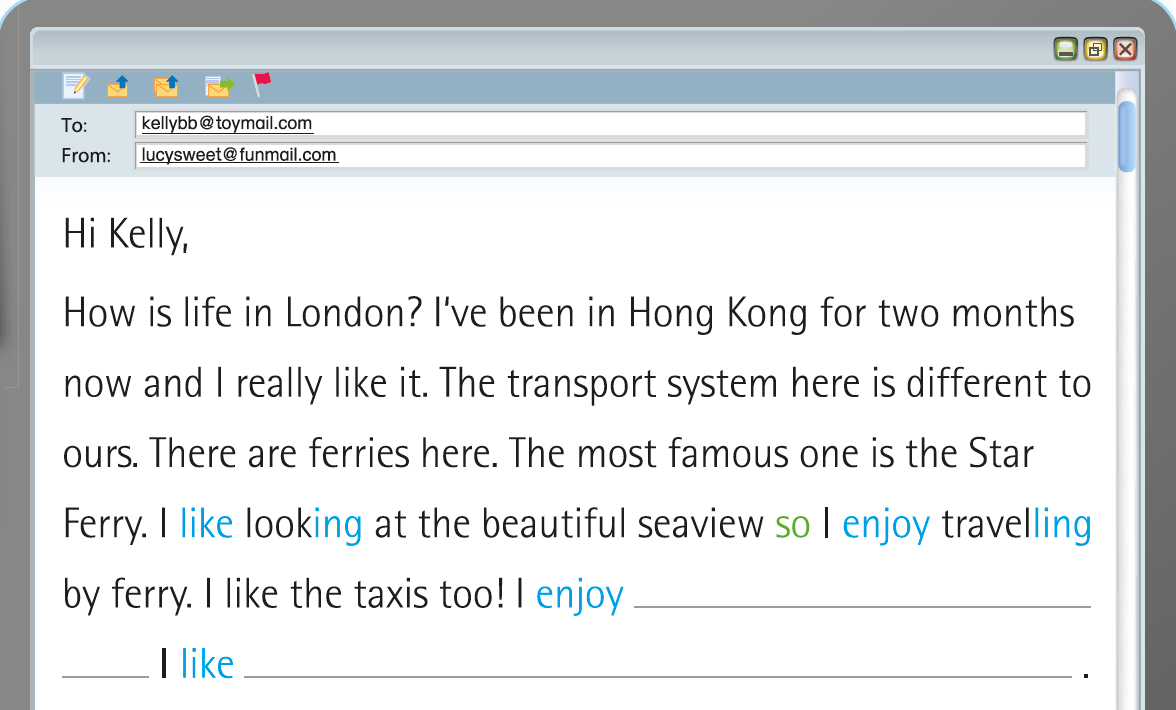 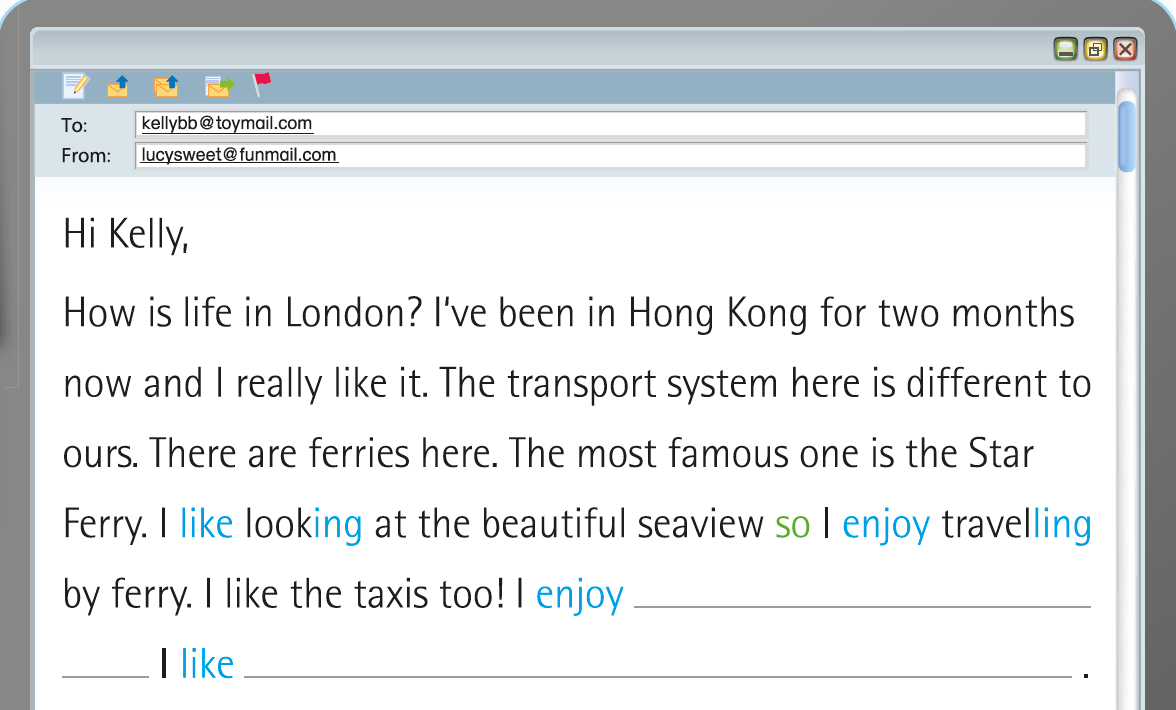 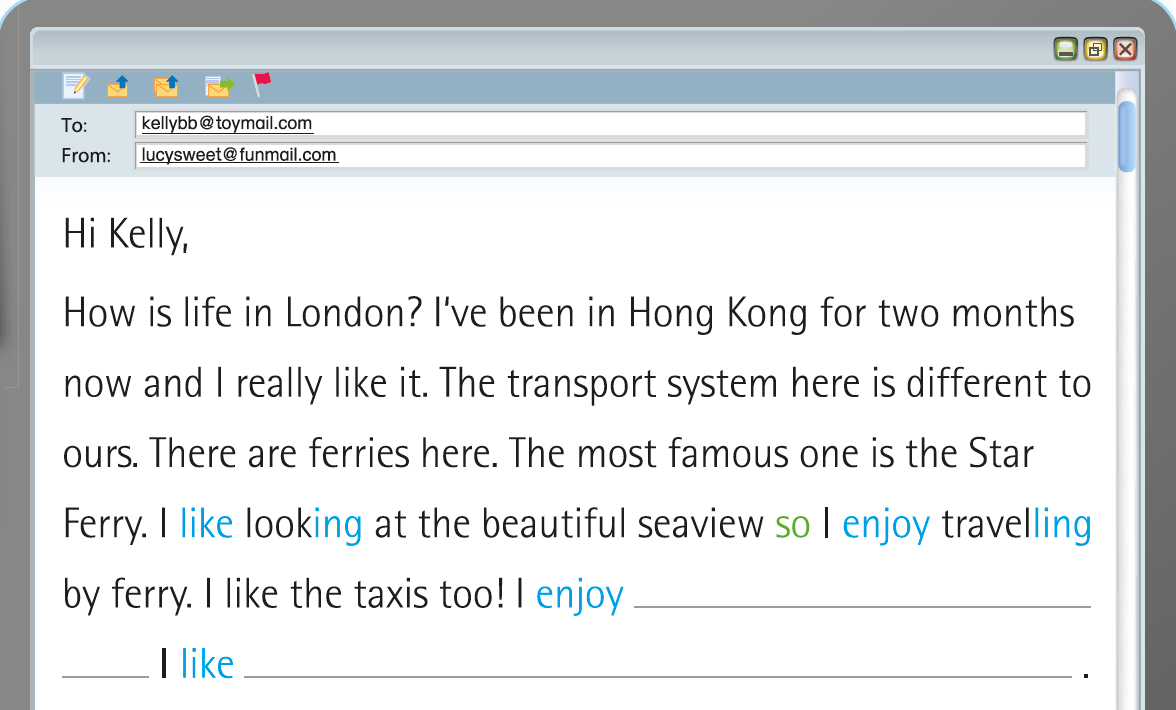 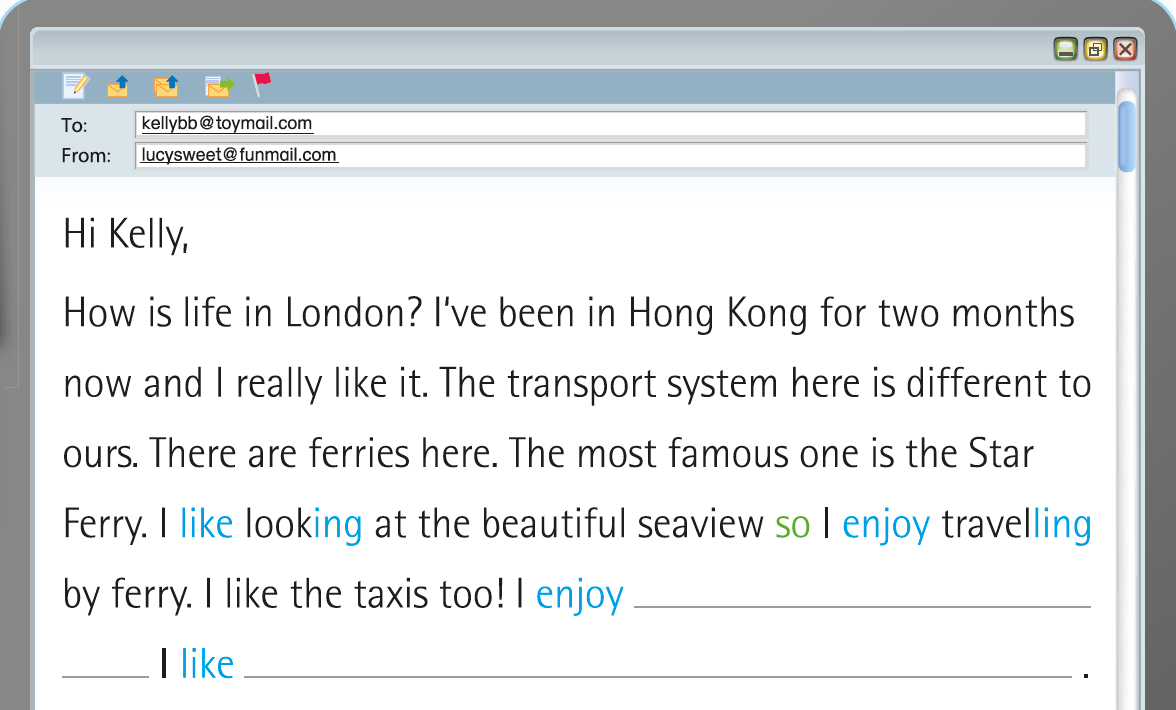 like
ing
so
enjoy
ling
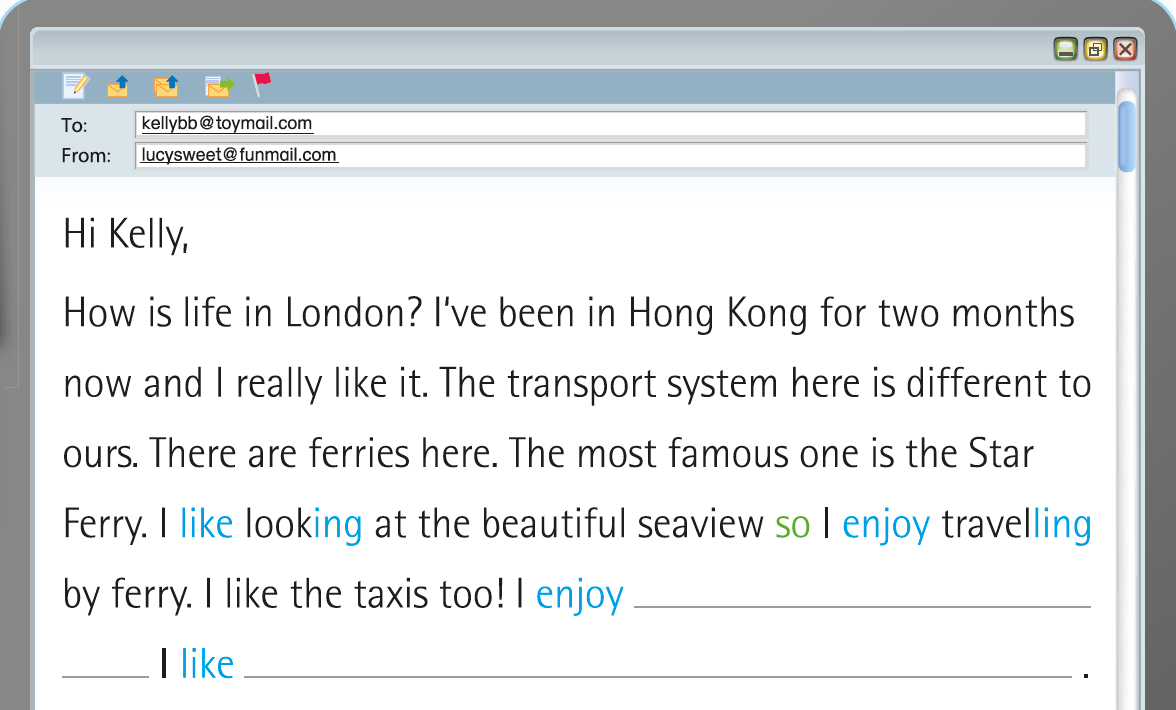 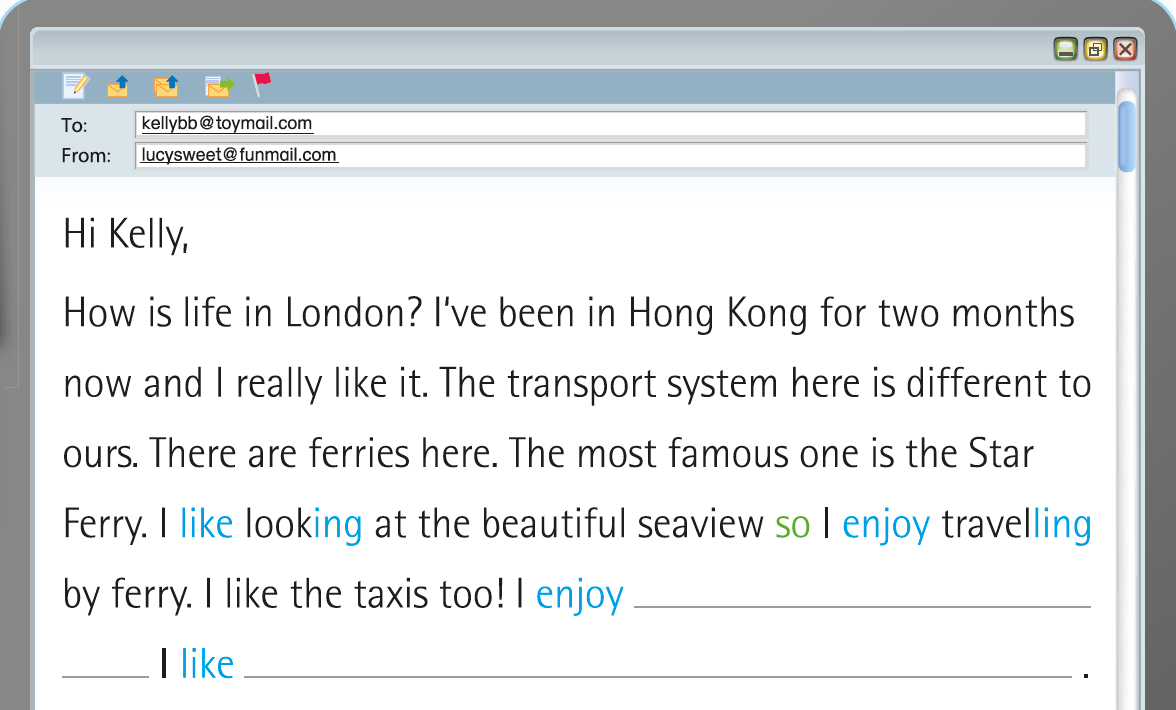 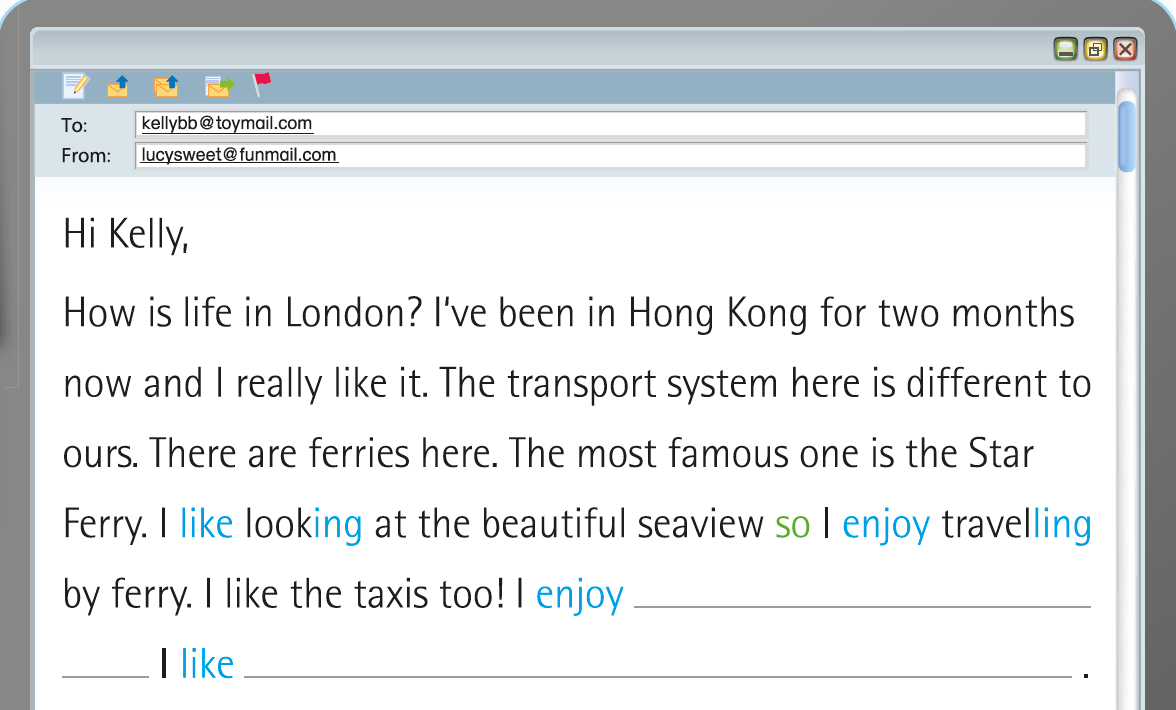 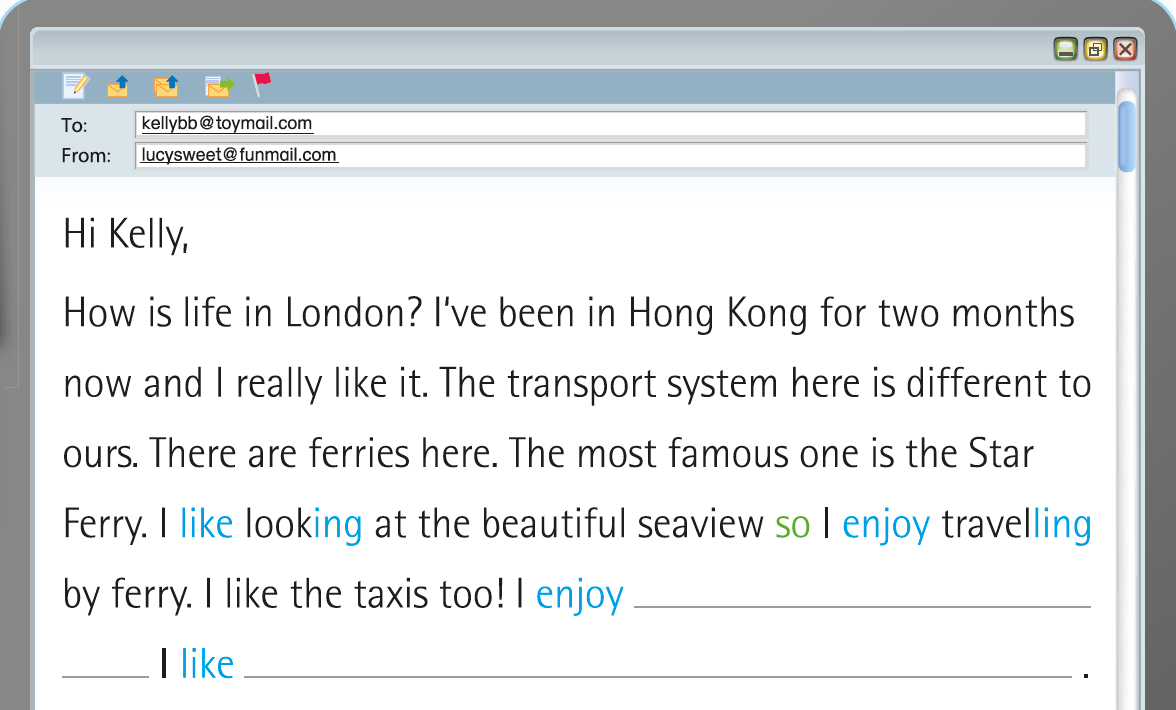 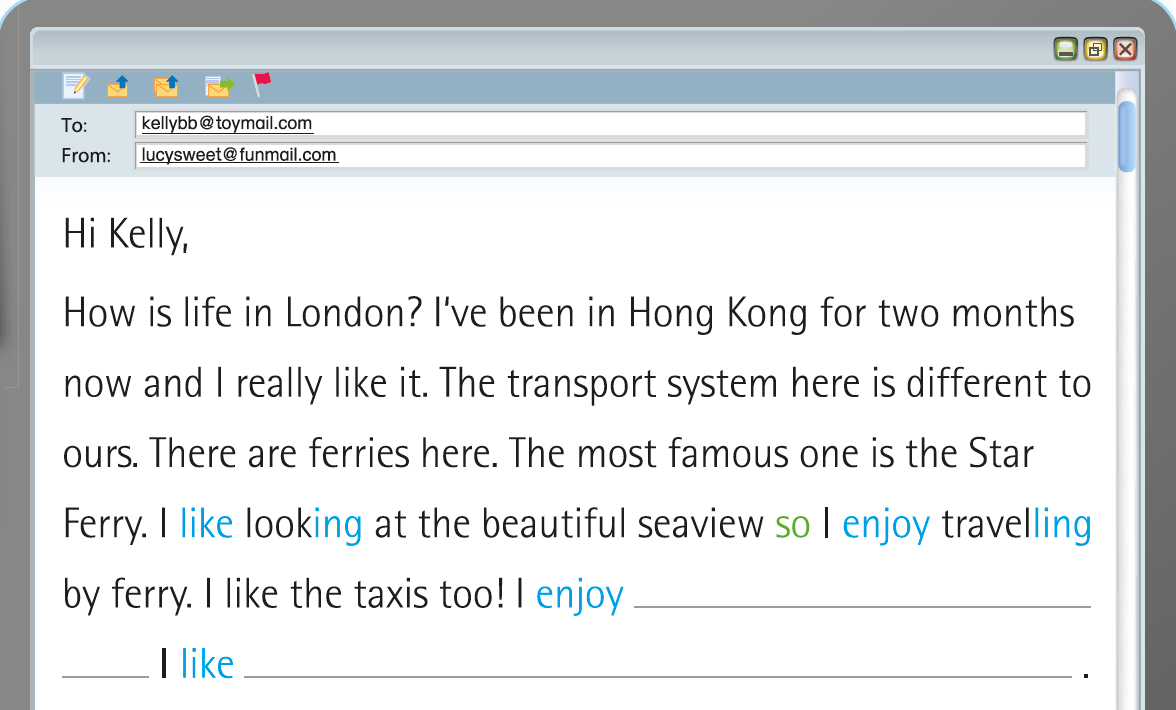 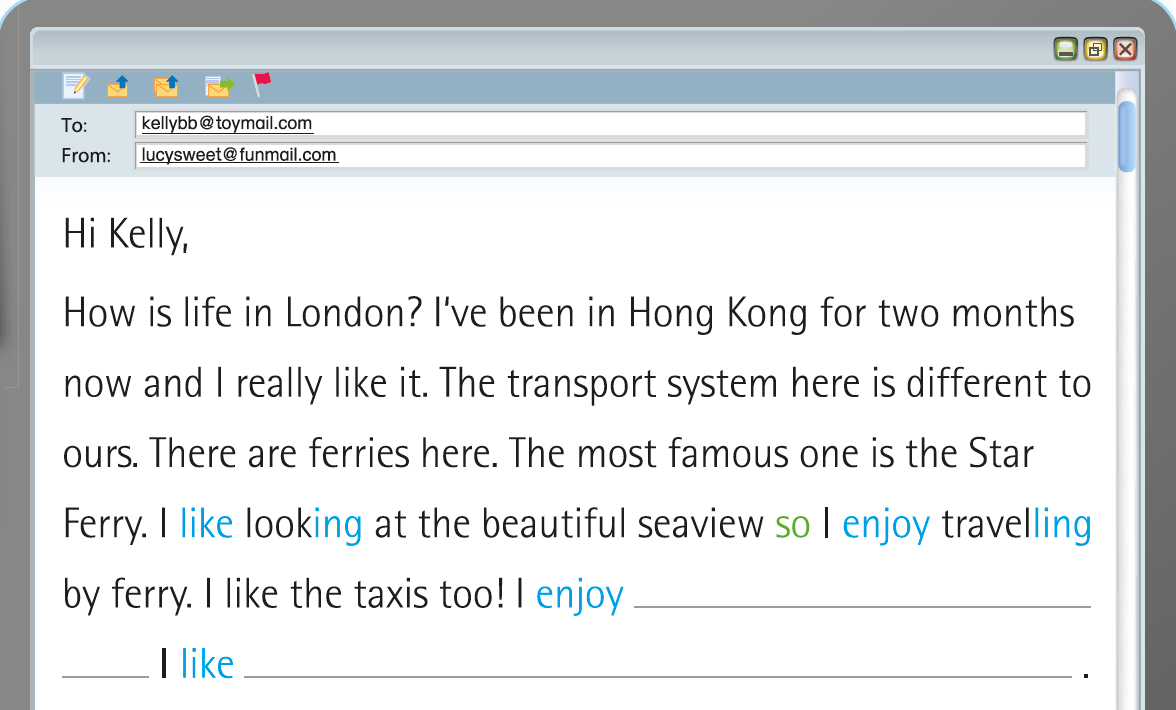 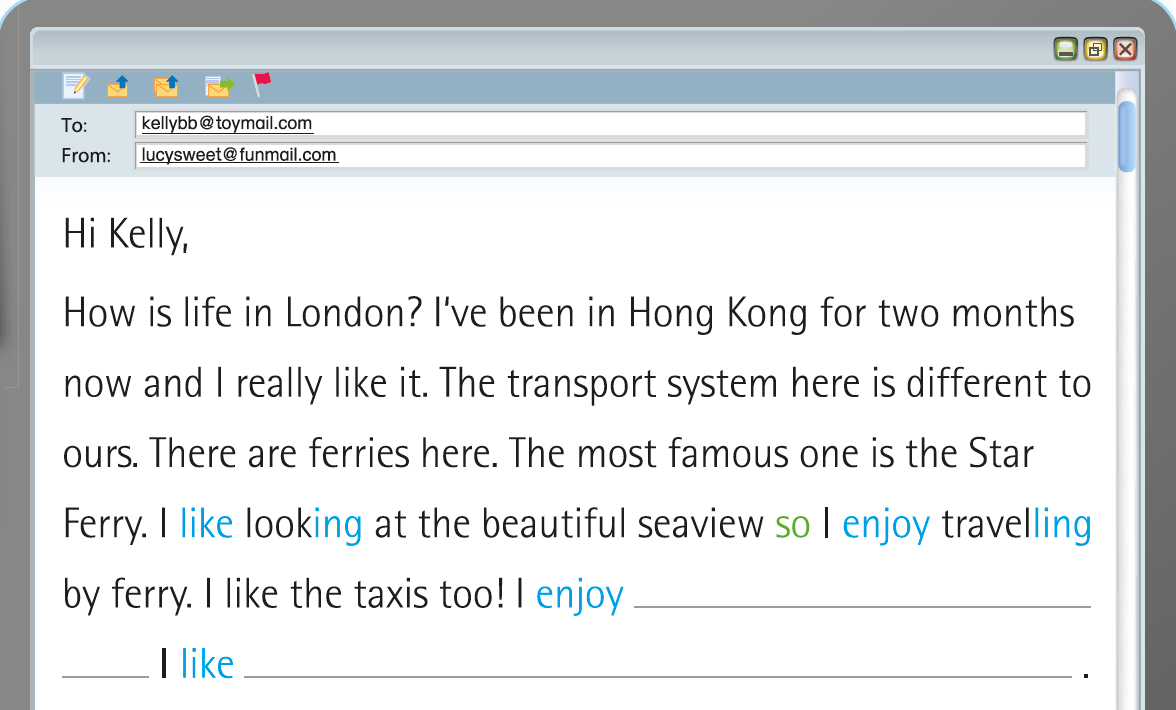 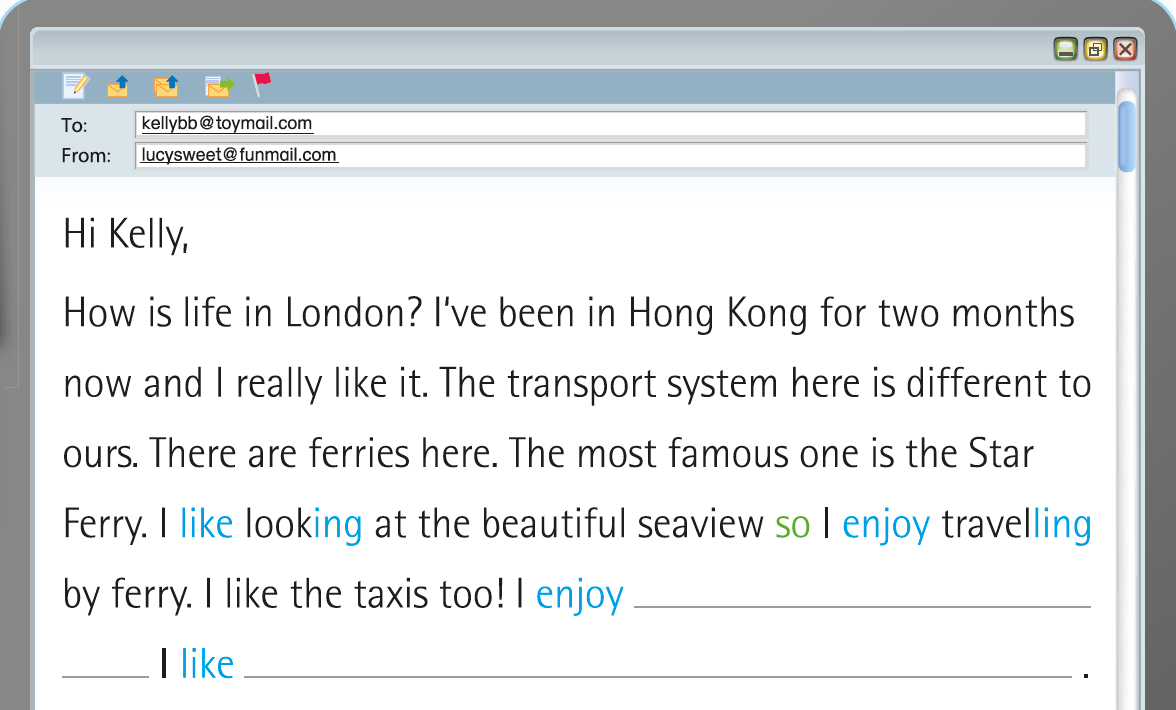 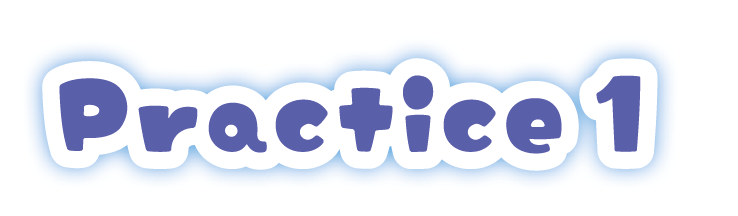 Introduction
Answers
Look at the nice view!
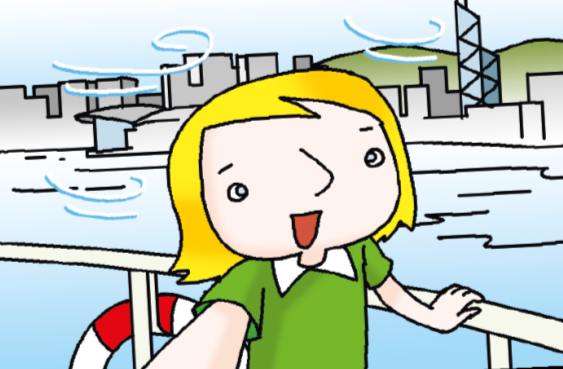 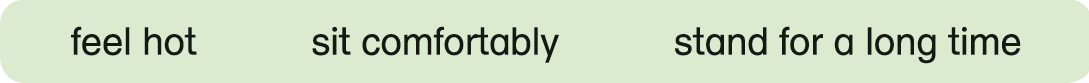 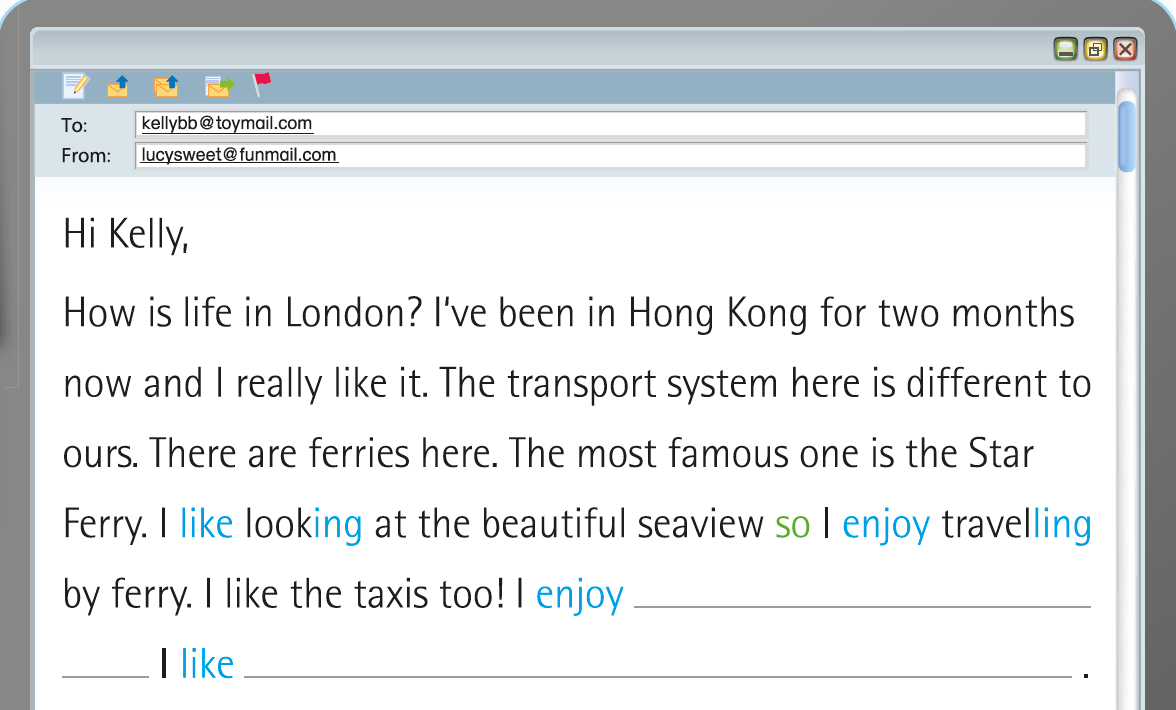 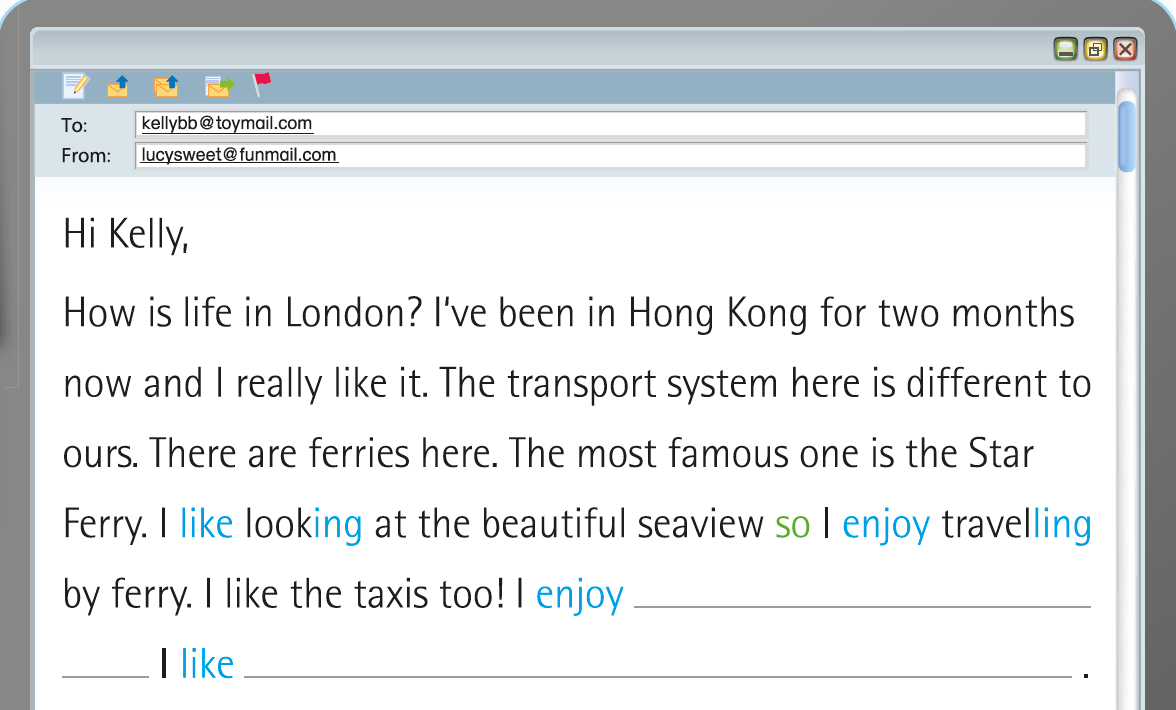 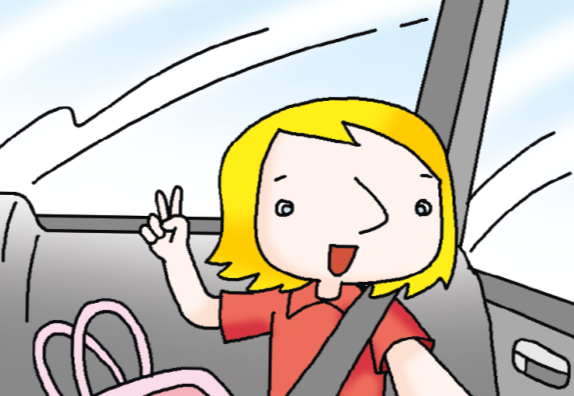 It’s nice and relaxing here!
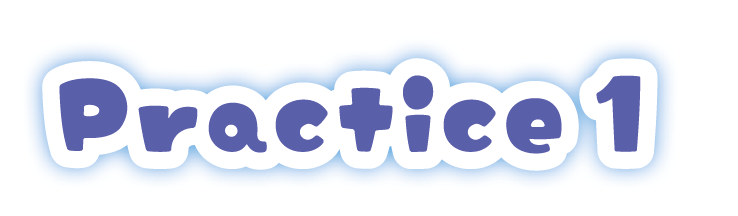 Introduction
Answers
What does Lucy like about this transportation?
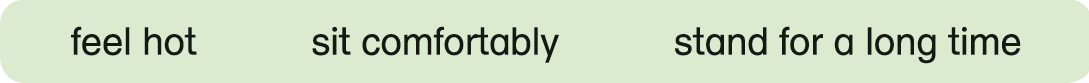 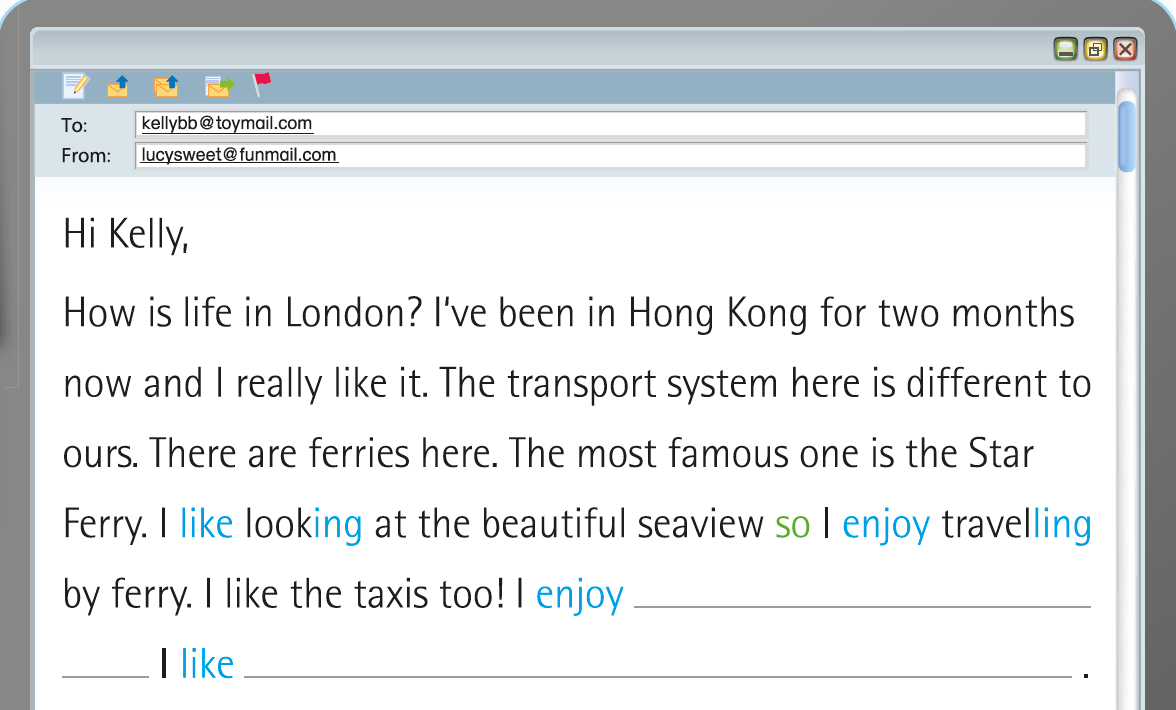 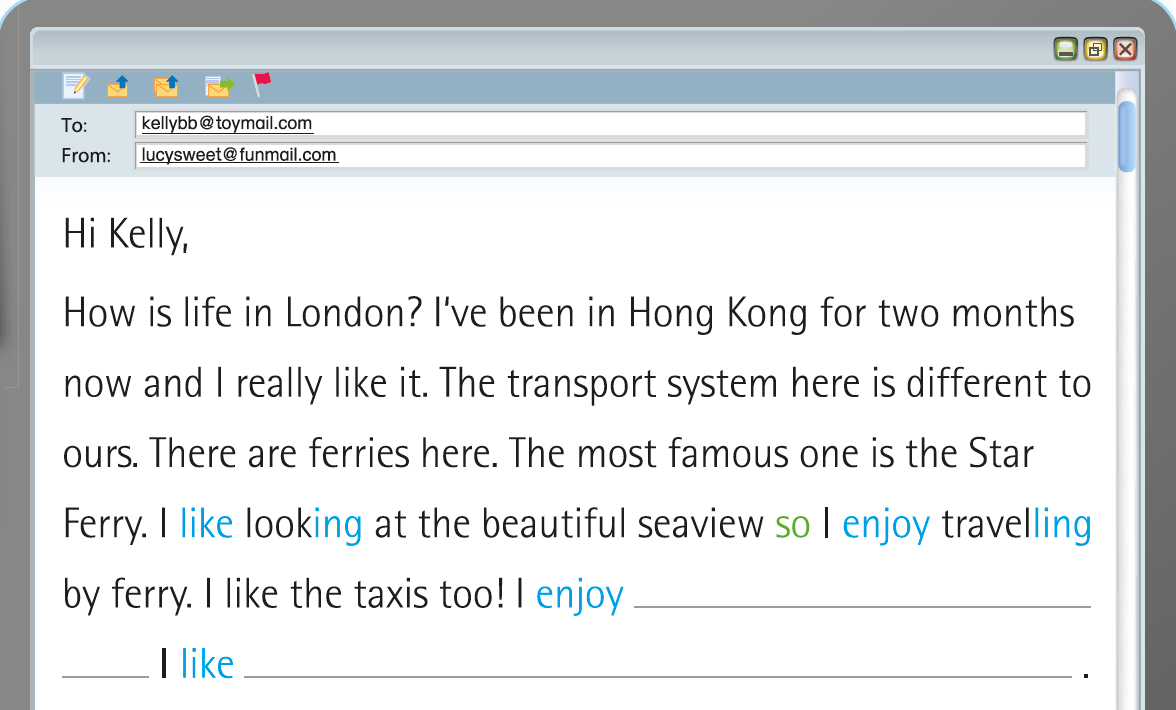 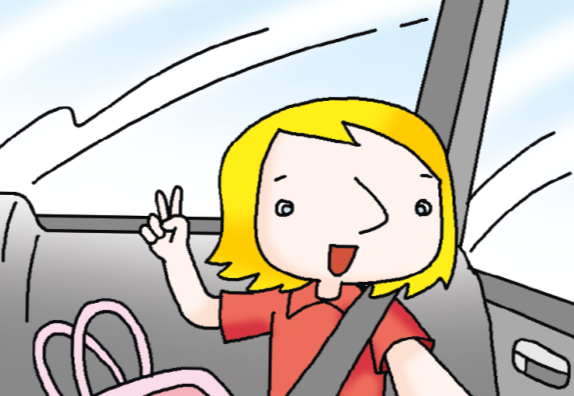 It’s nice and relaxing here!
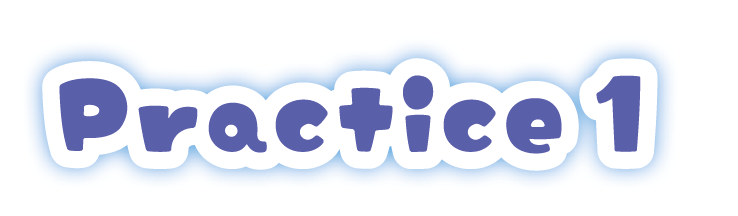 Introduction
Answers
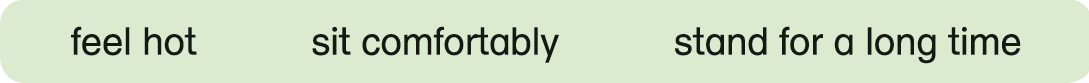 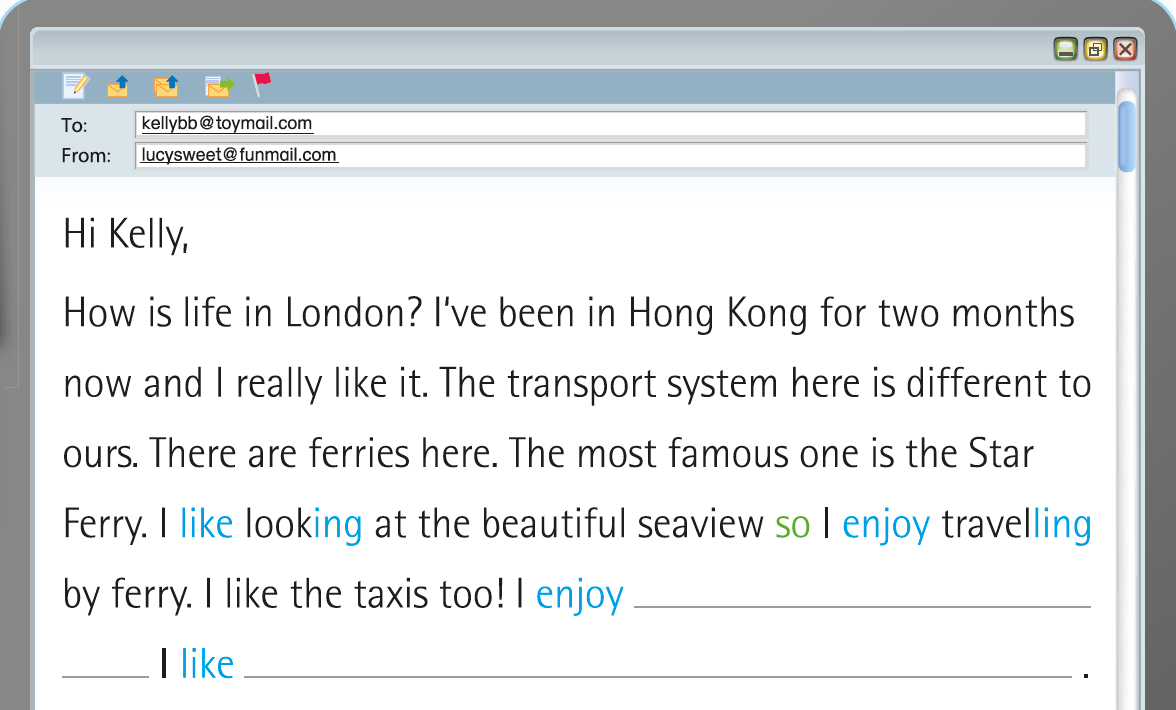 So she writes …
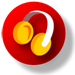 sitting comfortably
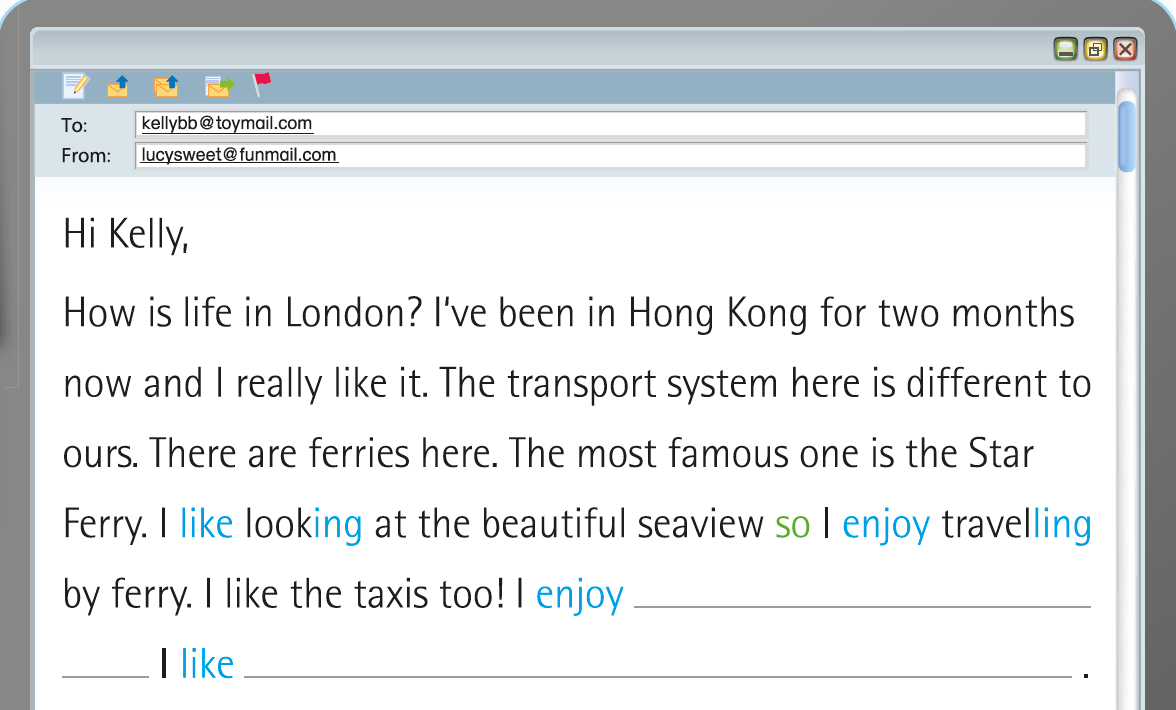 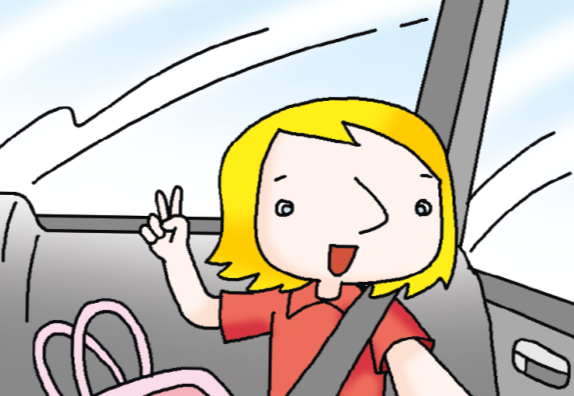 so
travelling by taxi
It’s nice and relaxing here!
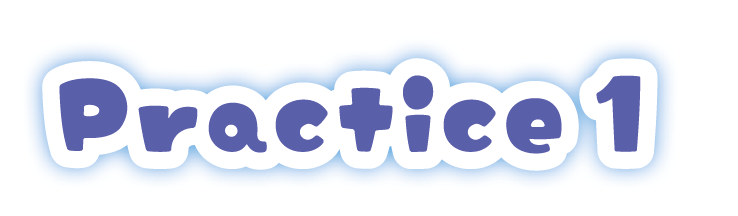 Introduction
Answers
Good job!
Let’s take a quick look at the rest of the e-mail.
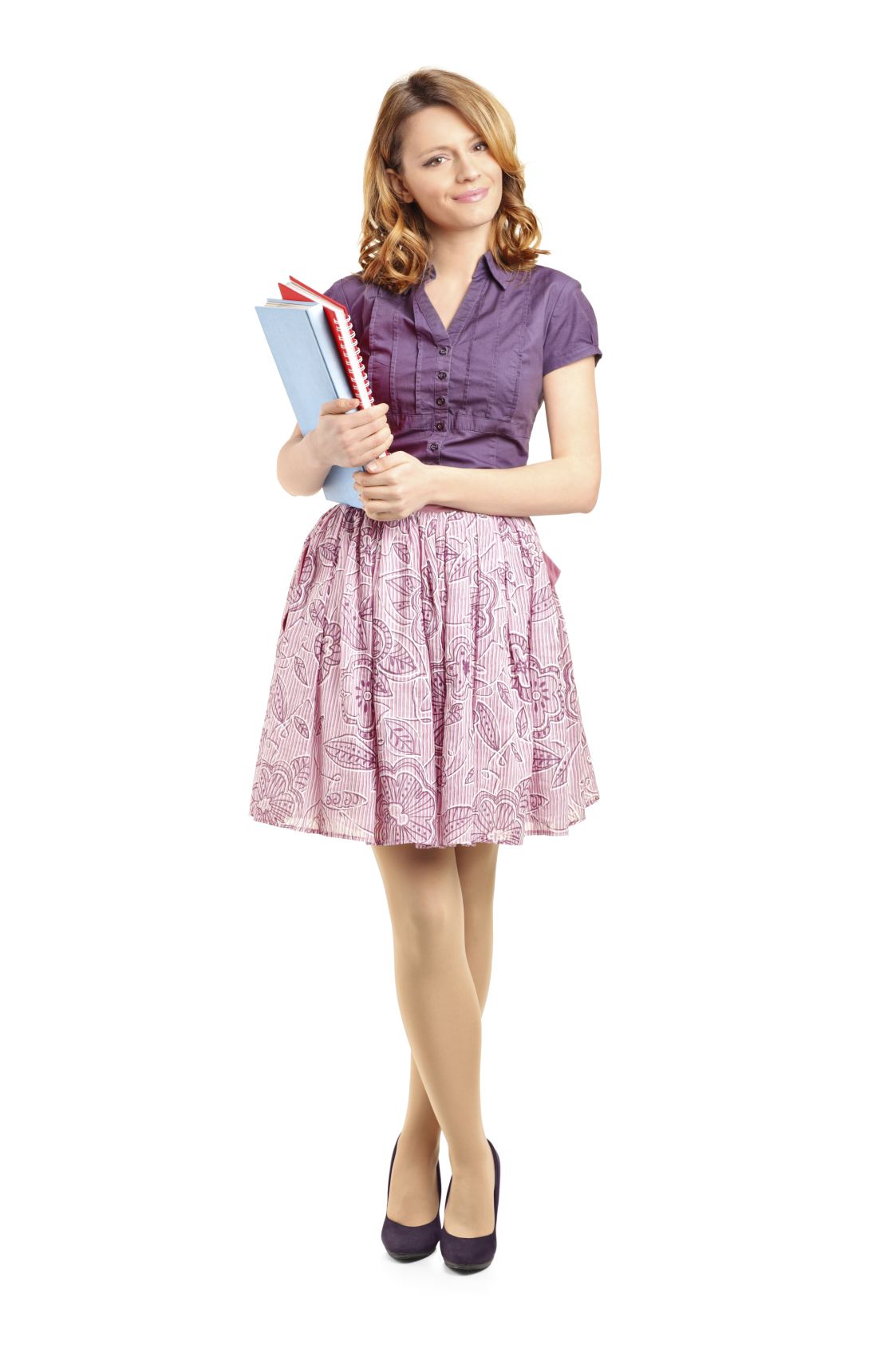 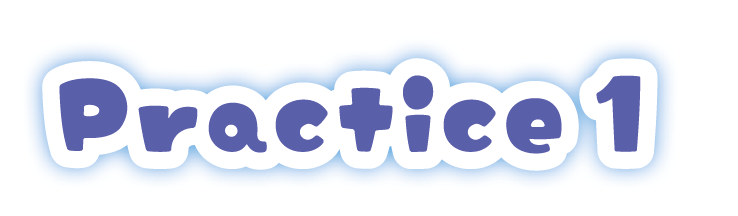 Introduction
Answers
Complete the first part of the sentences by looking at Lucy’s pictures and choosing the correct words from the box.
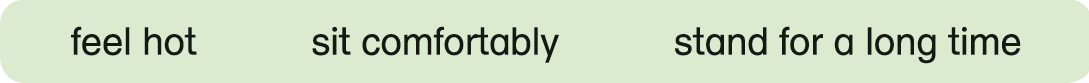 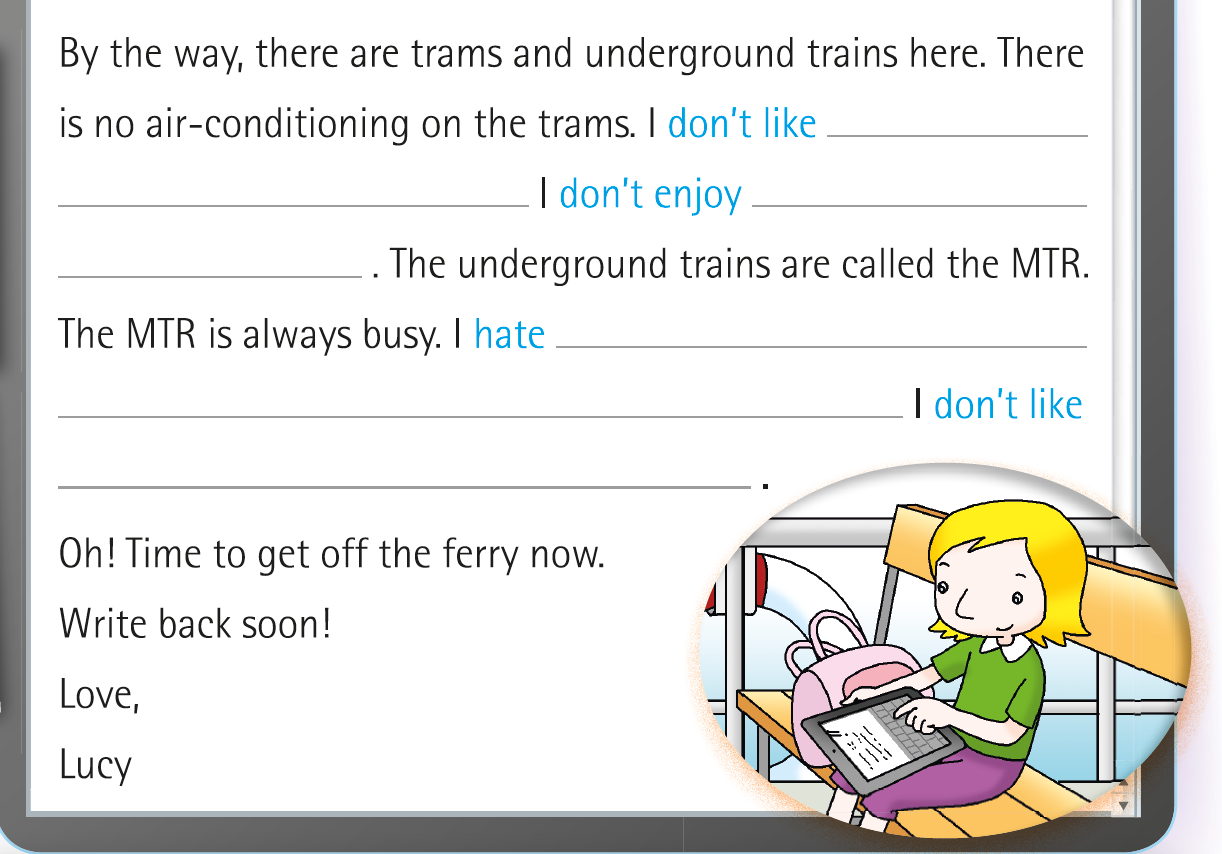 It’s hot here!
My legs hurt!
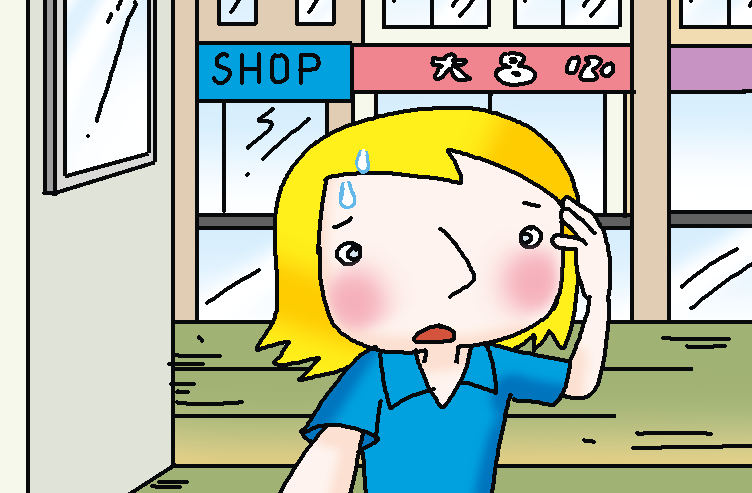 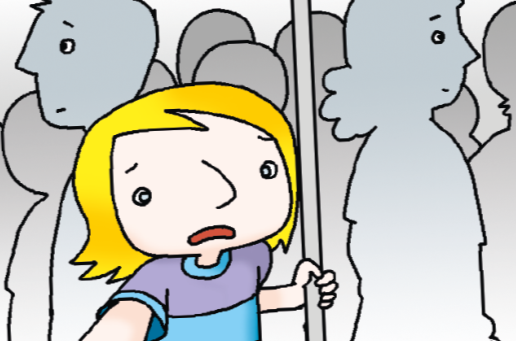 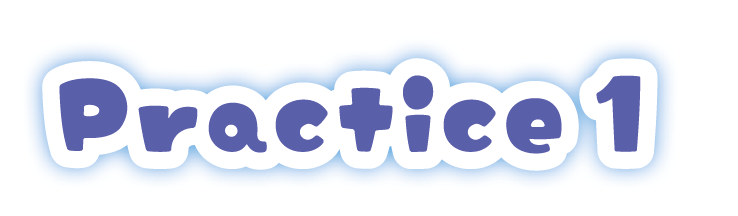 Introduction
Answers
Then talk about the kind of transportation that Lucy likes / enjoys or doesn’t like / hates.
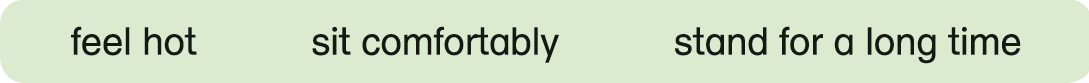 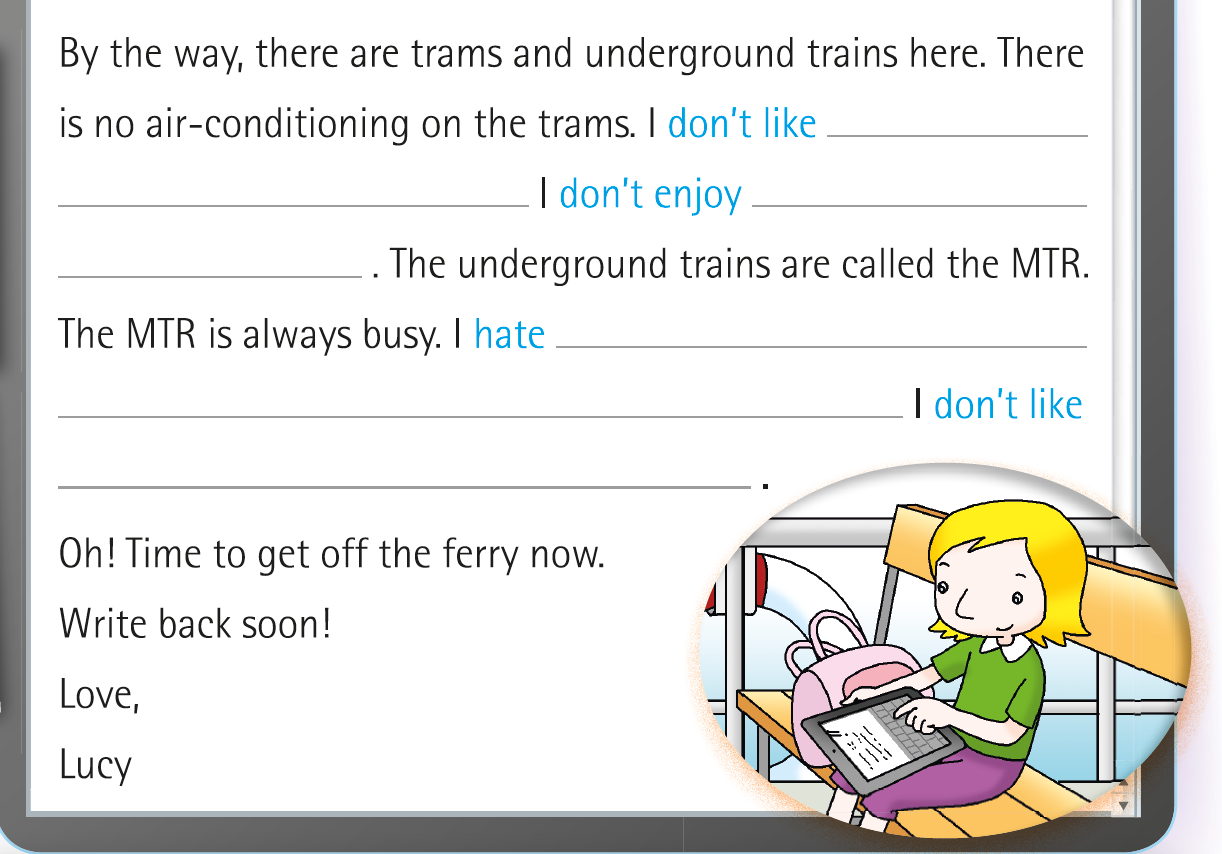 It’s hot here!
My legs hurt!
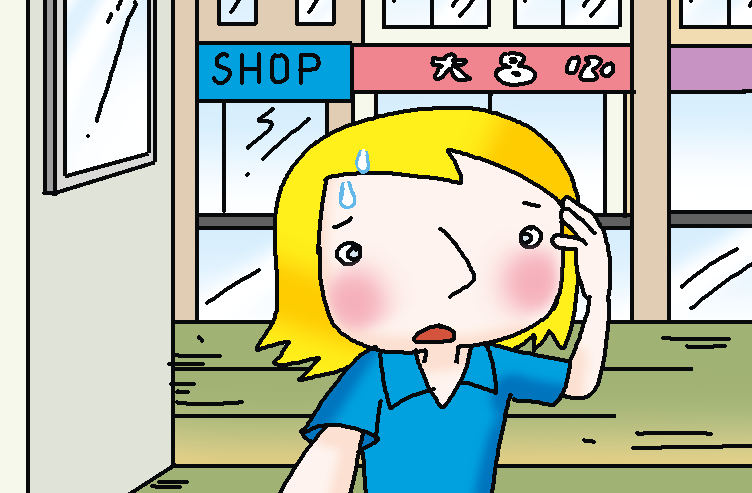 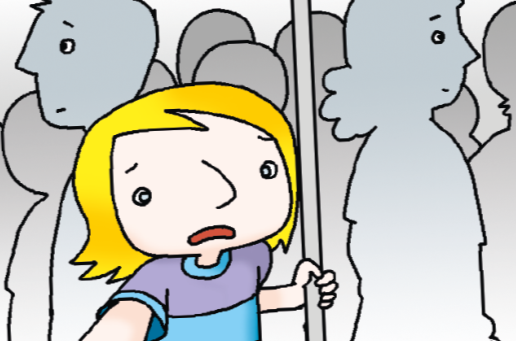 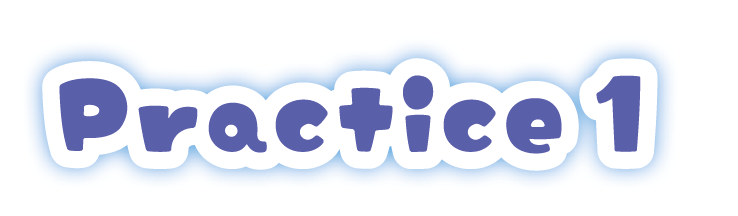 Introduction
Answers
Reason
Result
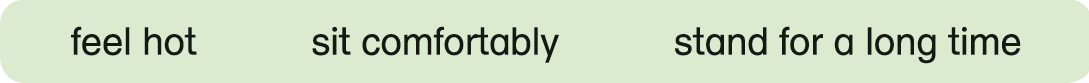 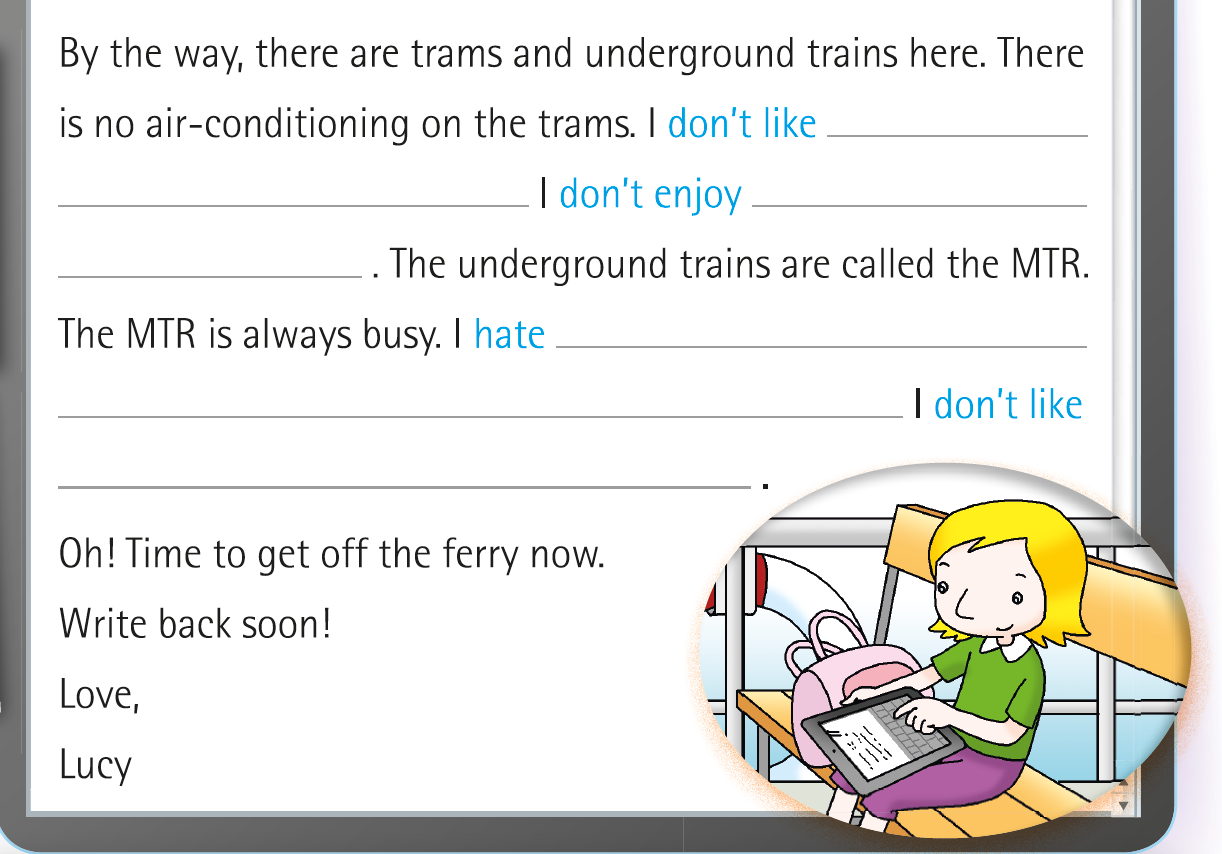 It’s hot here!
My legs hurt!
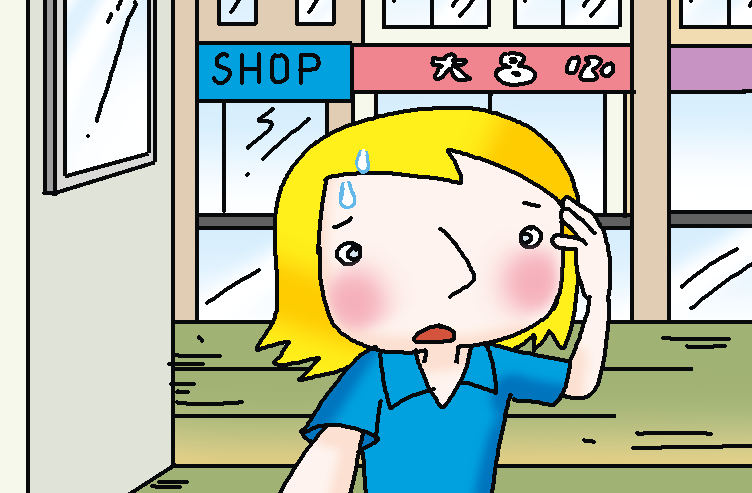 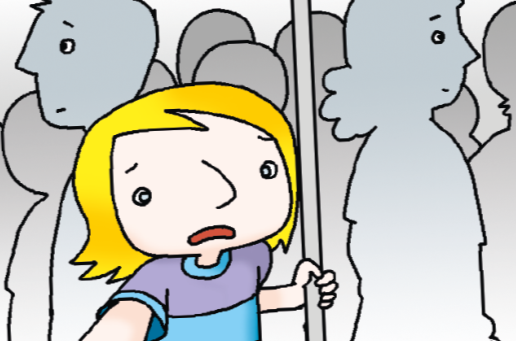 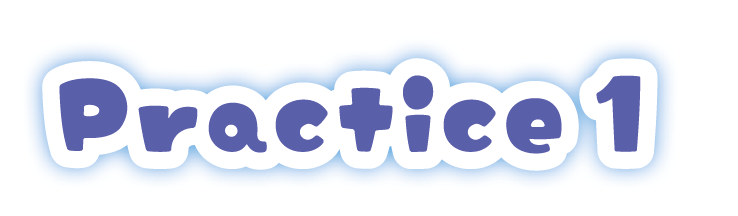 Introduction
Answers
Reason
Result
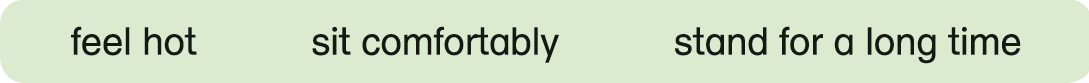 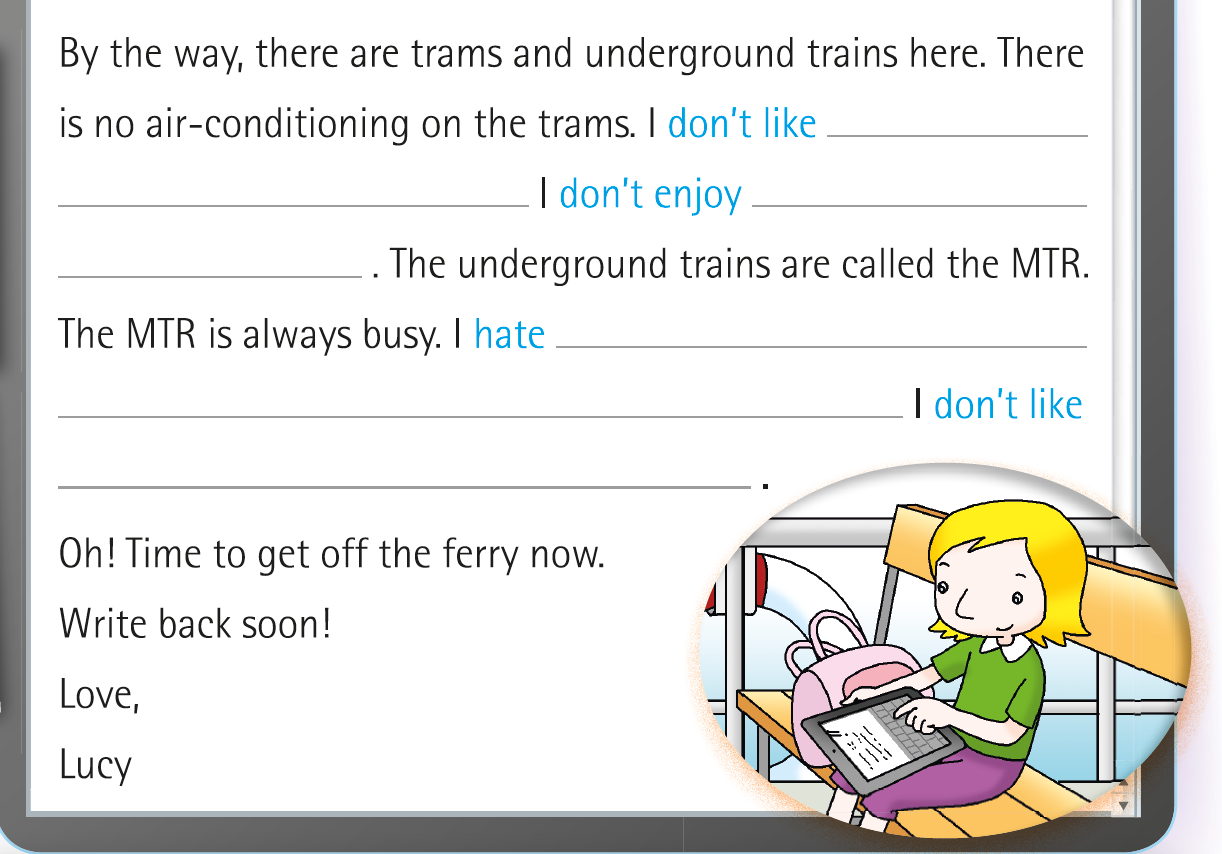 It’s hot here!
My legs hurt!
feeling
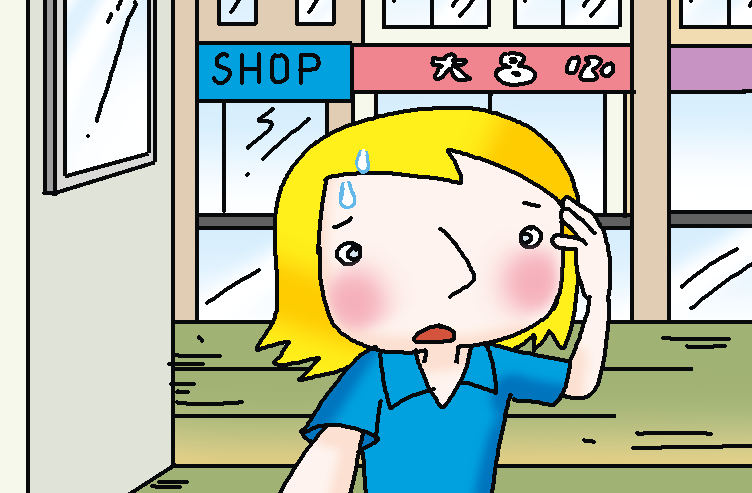 travelling
hot so
by tram
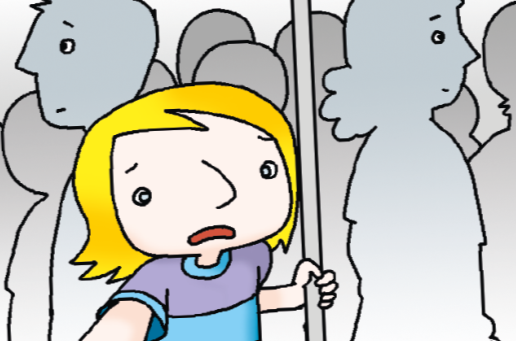 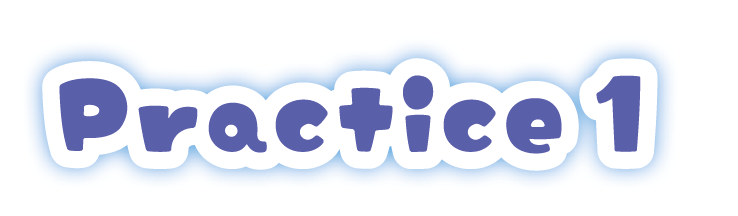 Introduction
Answers
Reason
Result
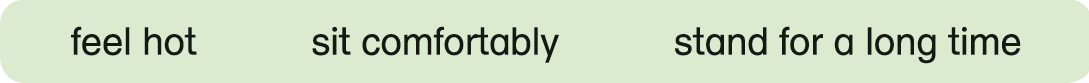 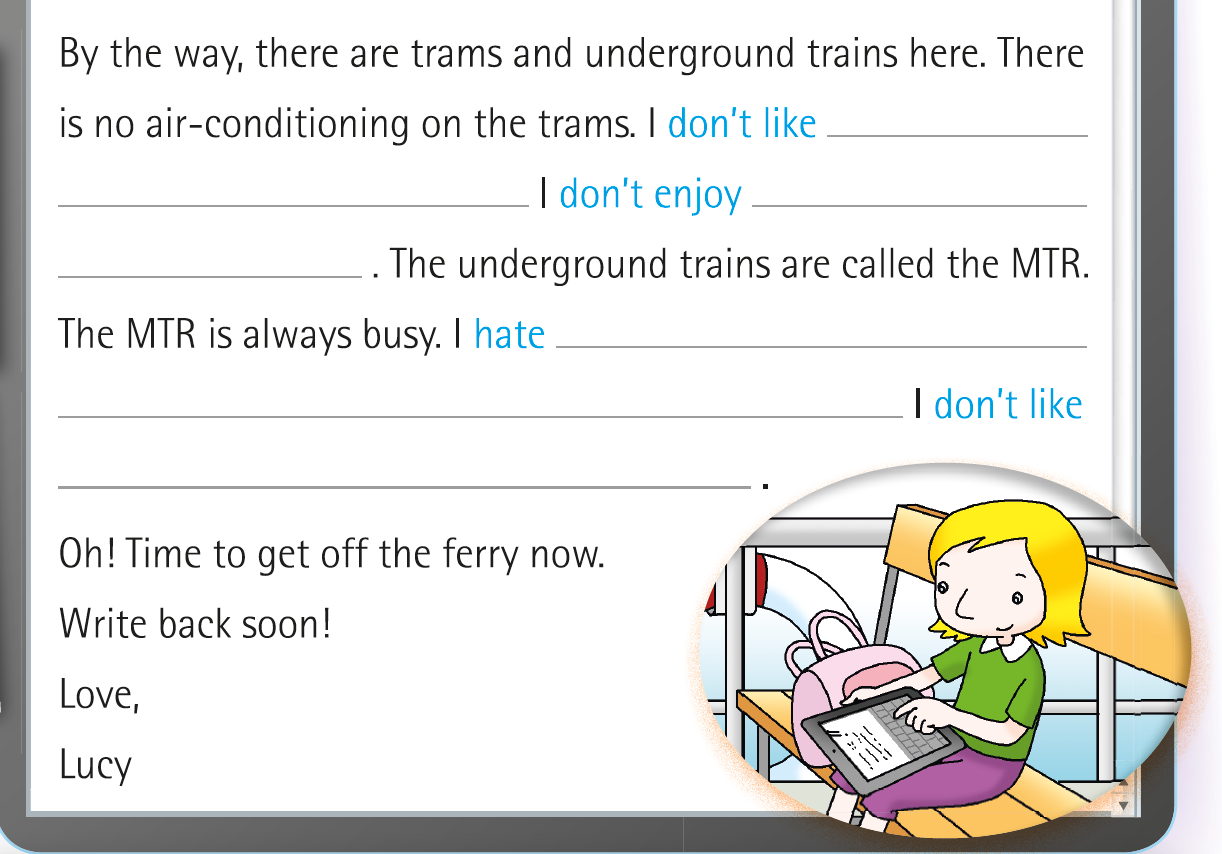 It’s hot here!
My legs hurt!
feeling
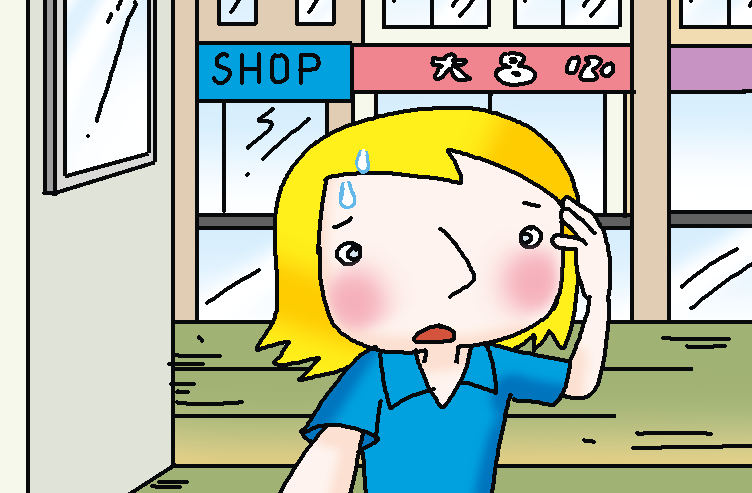 travelling
hot so
by tram
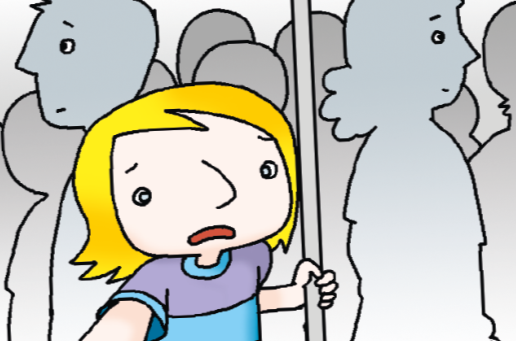 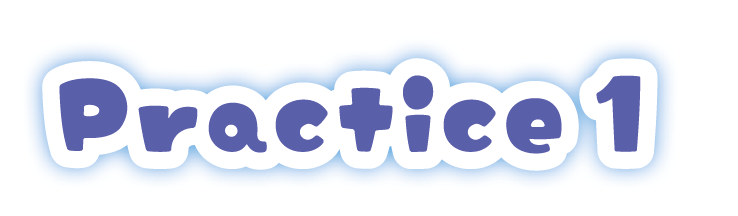 Introduction
Answers
Reason
Result
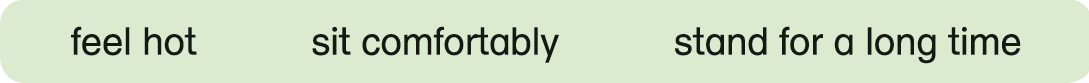 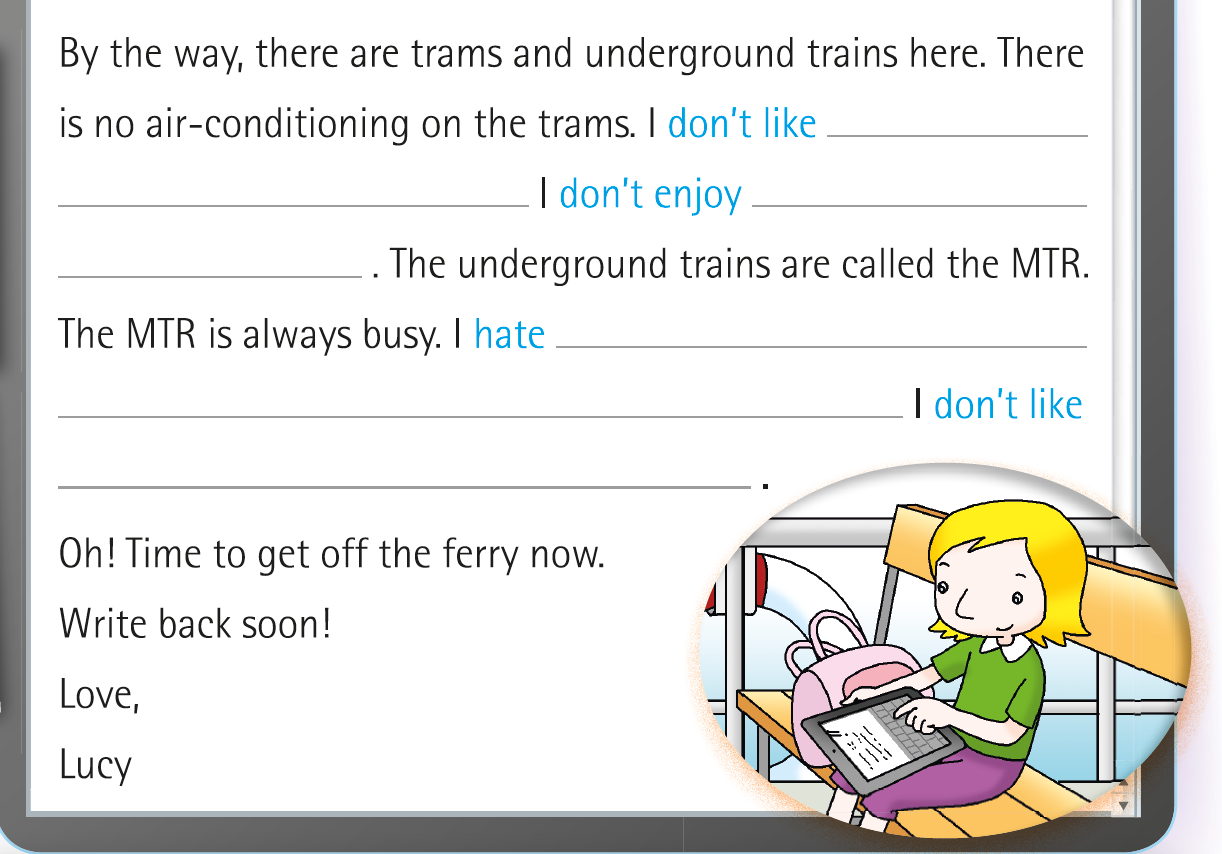 It’s hot here!
My legs hurt!
feeling
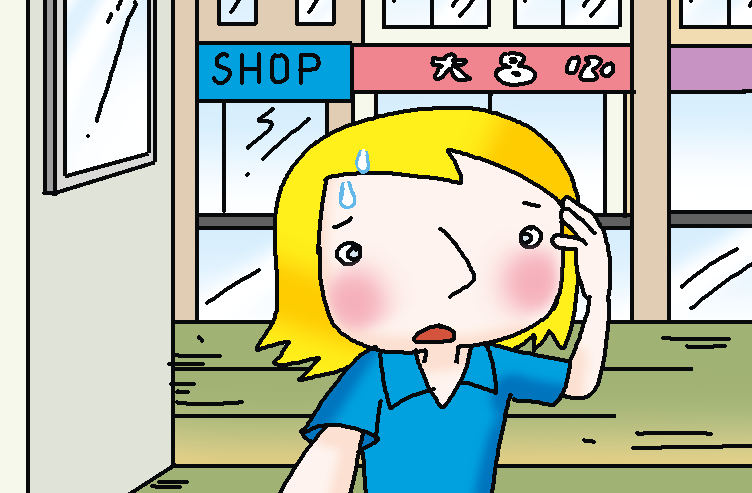 travelling
hot so
by tram
standing for so long
so
travelling by MTR
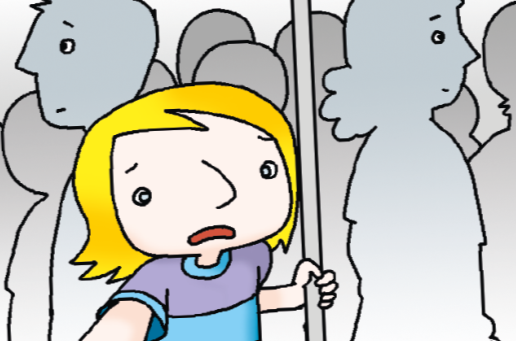 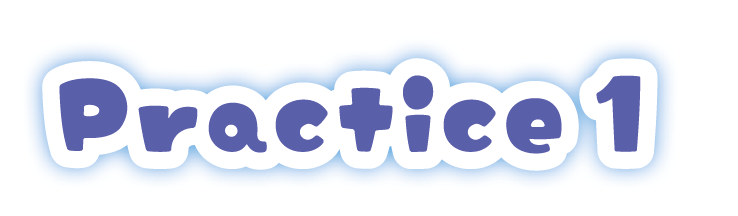 Introduction
Answers
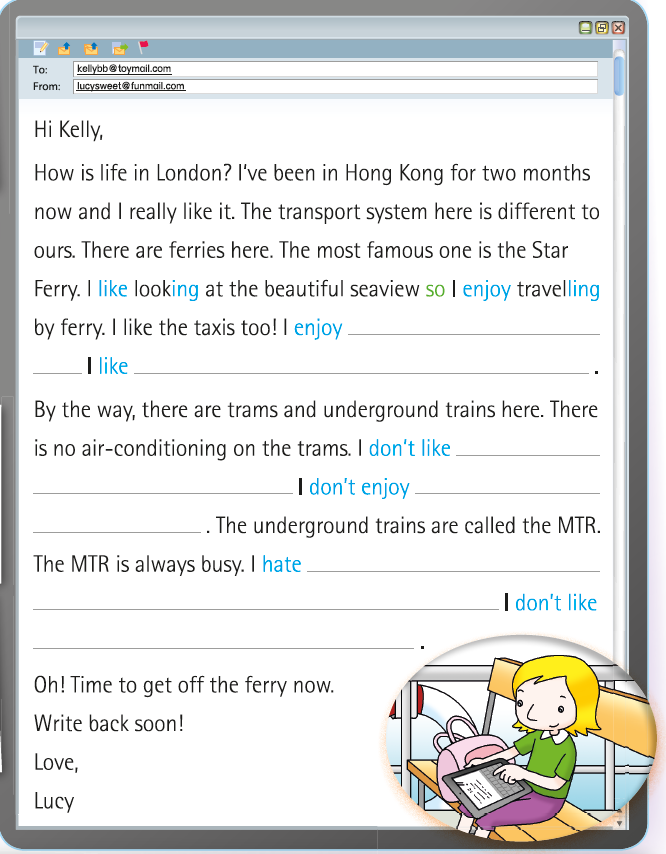 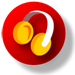 sitting comfortably
travelling by taxi
so
feeling
travelling
hot so
by tram
standing
for a long time so
travelling / to travel by MTR
Excellent!
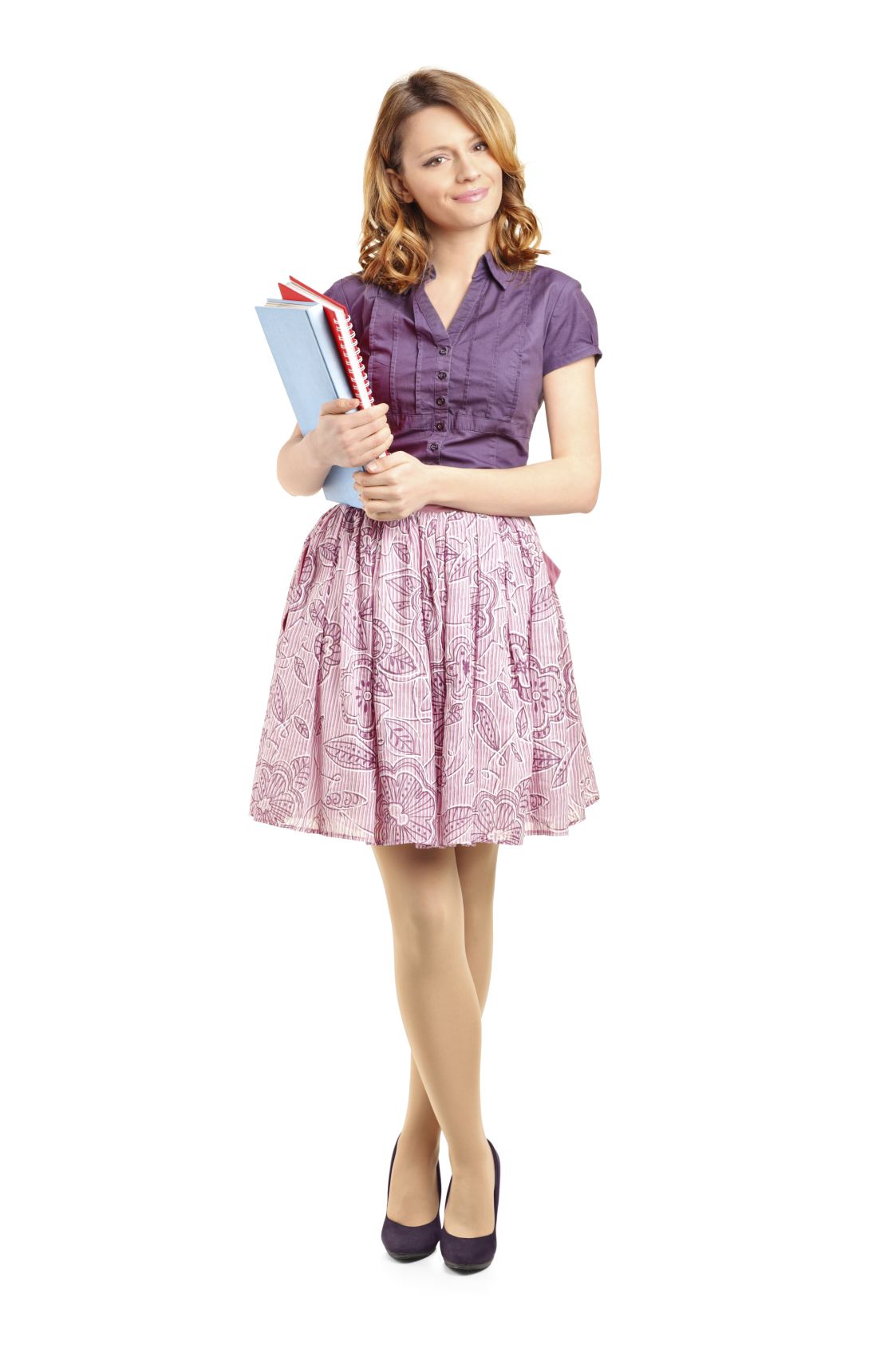 Acknowledgments
We are grateful to the following for permission to reproduce copyright photographs:

Ljupco Smokovski. Shutterstock for slides 2, 12, 15, 20 & 22

Every effort has been made to trace copyright, but in the event of any accidental infringement, we shall be pleased to come to a suitable arrangement with the rightful owner.